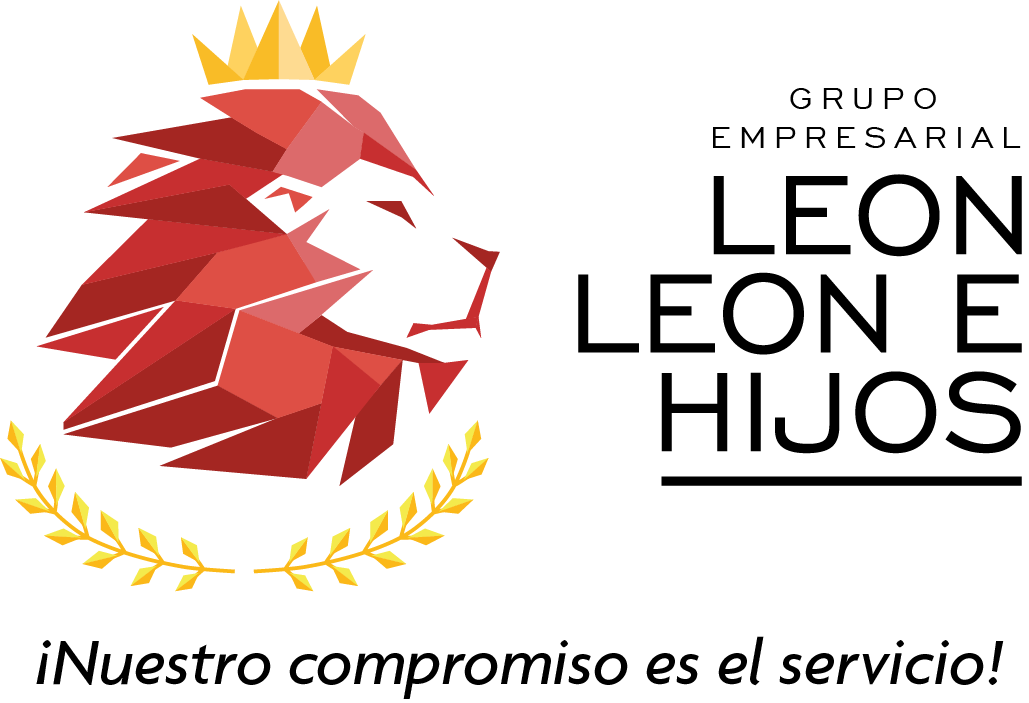 PLAN DE COMUNICACIONES GRUPO EMPRESARIAL LEON LEON E HIJOS SAS
CALI 2022
Nuestros cumpleañeros
ADMINISTRATIVOS 
DICIEMBRE
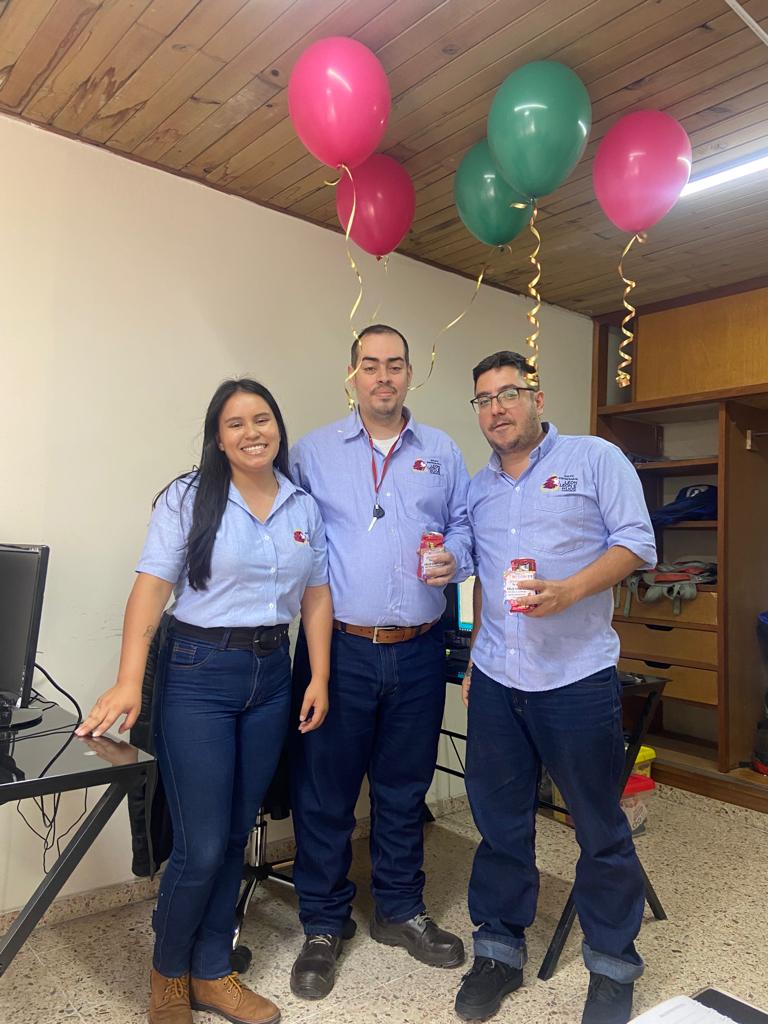 Nuestros cumpleañeros
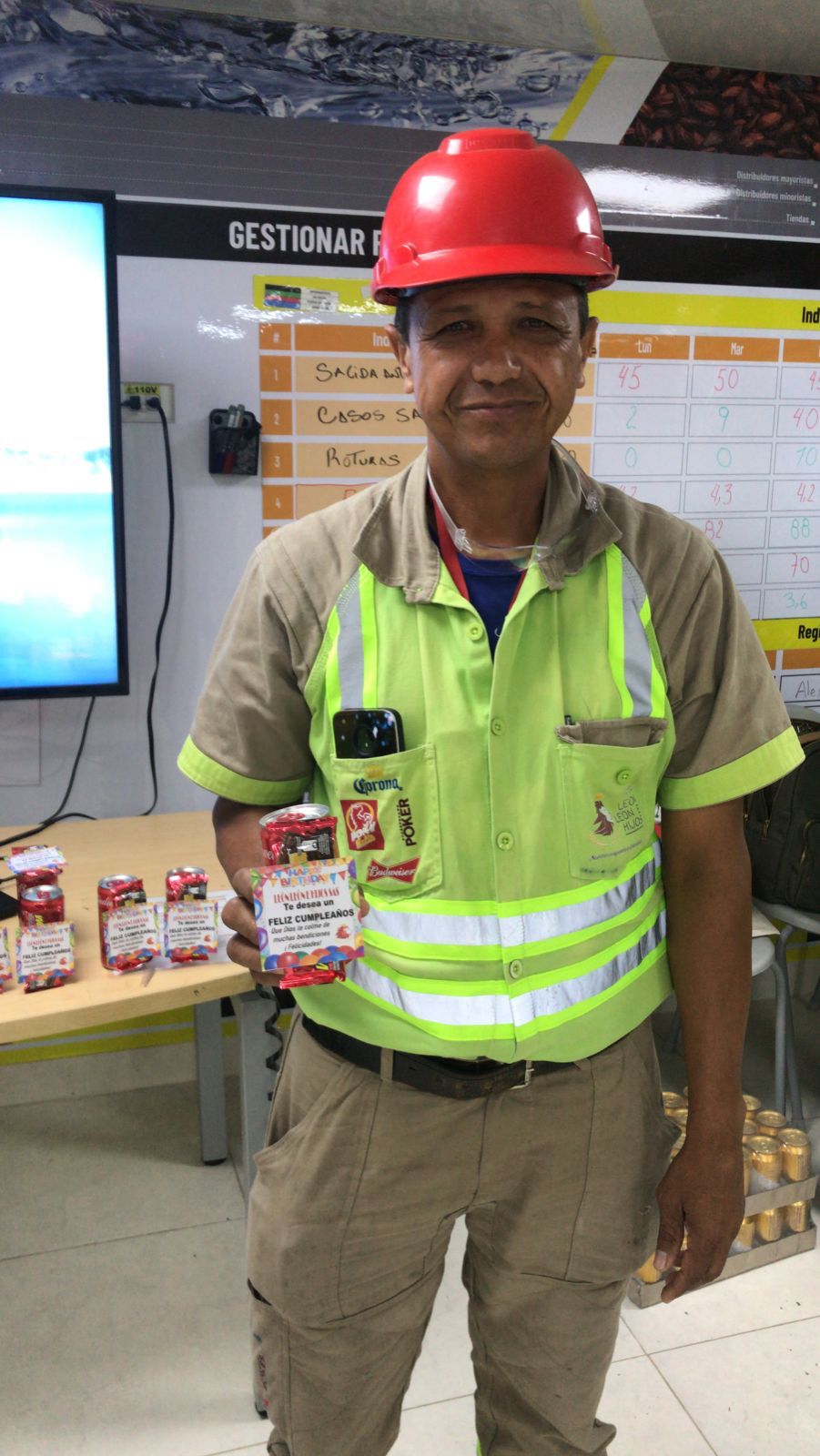 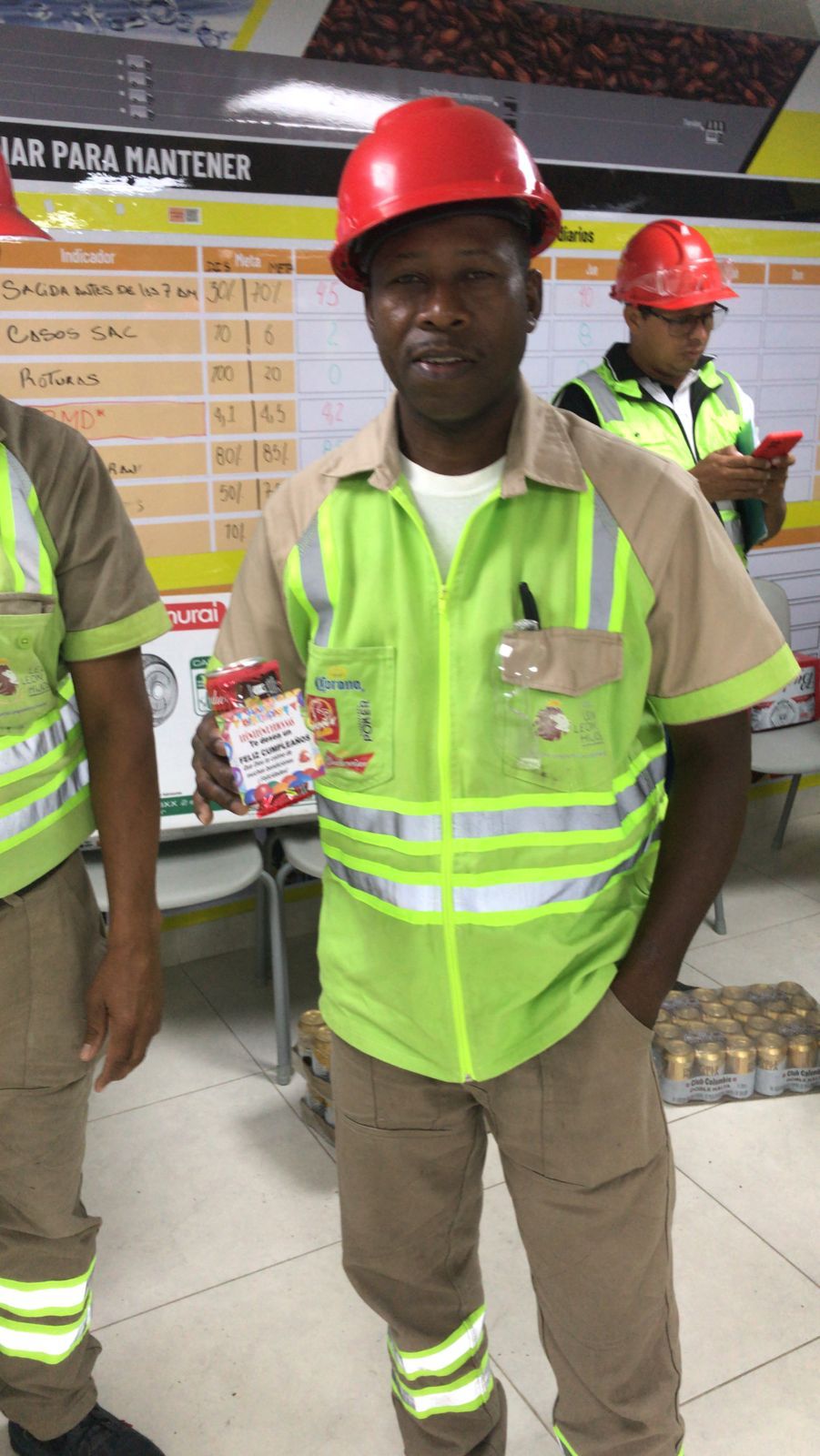 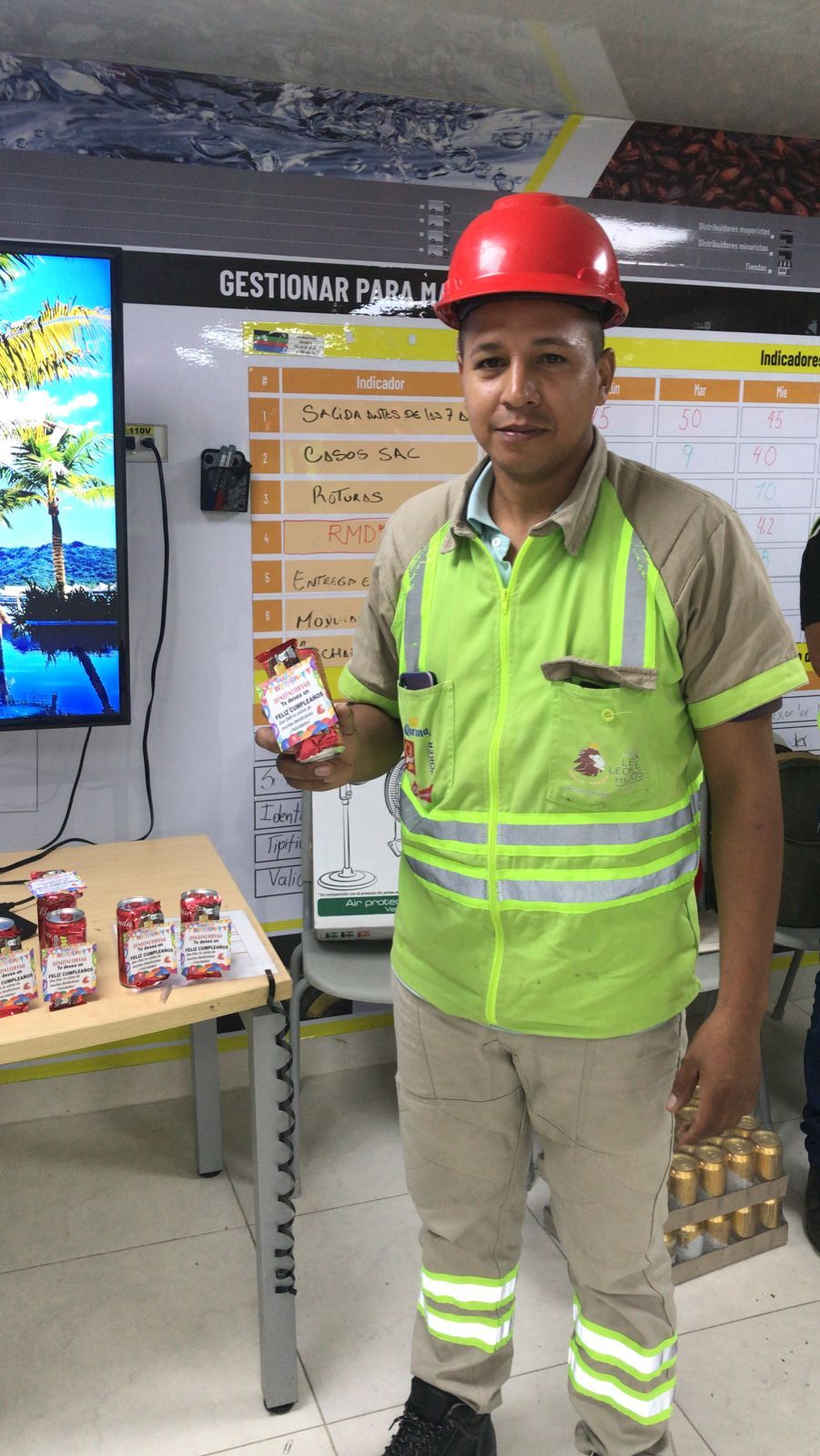 OPERACIÓN AGOSTO
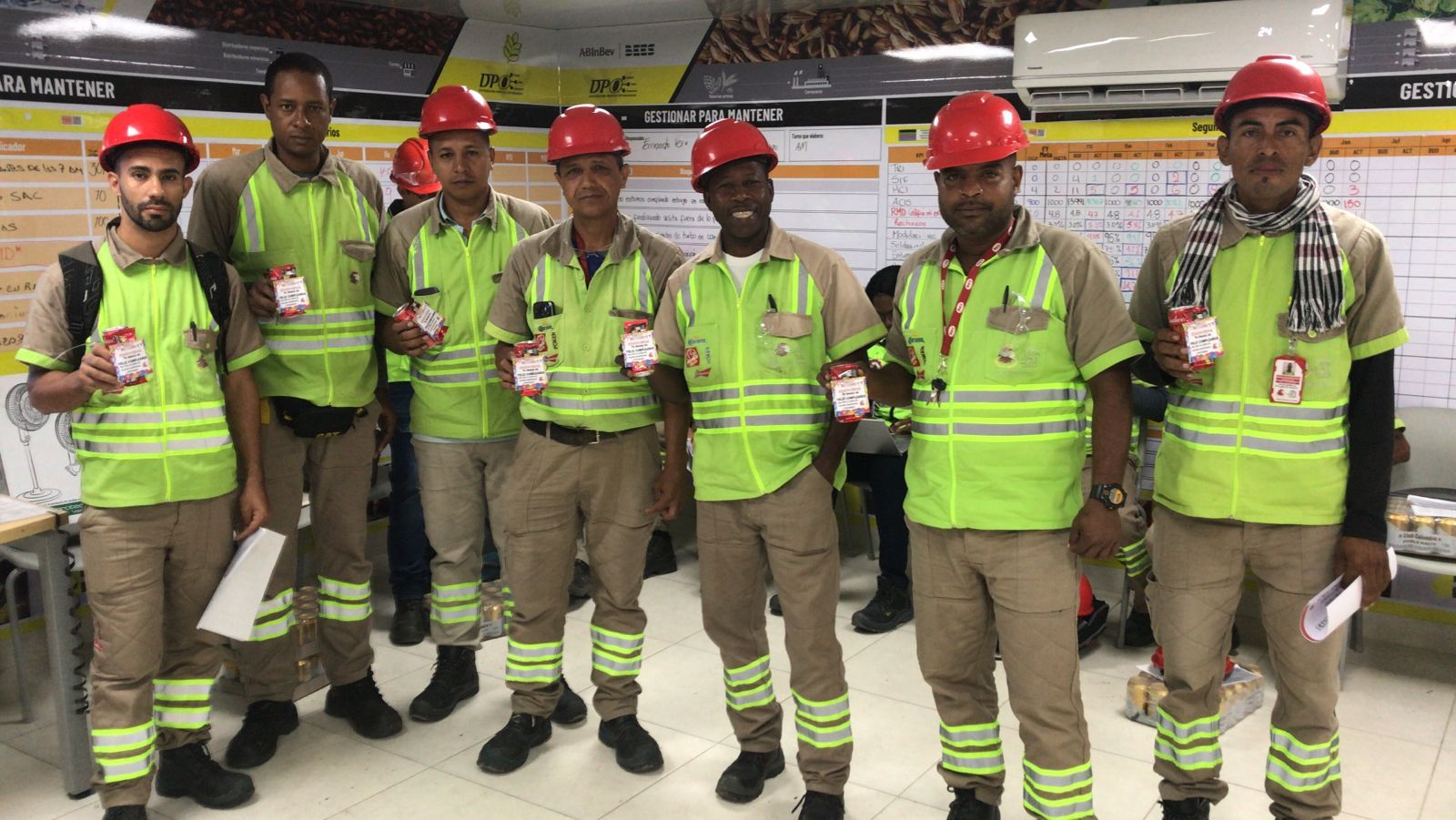 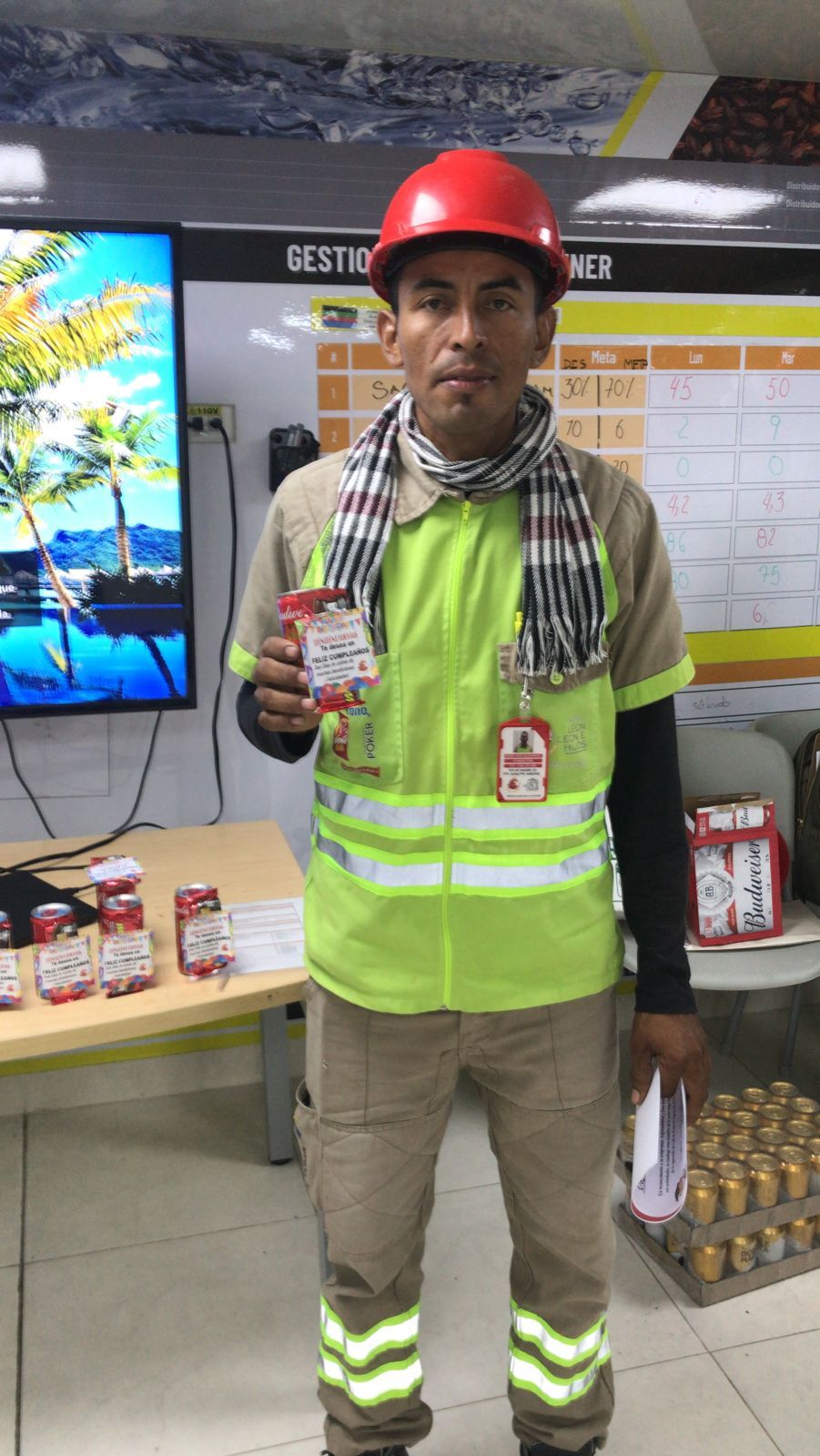 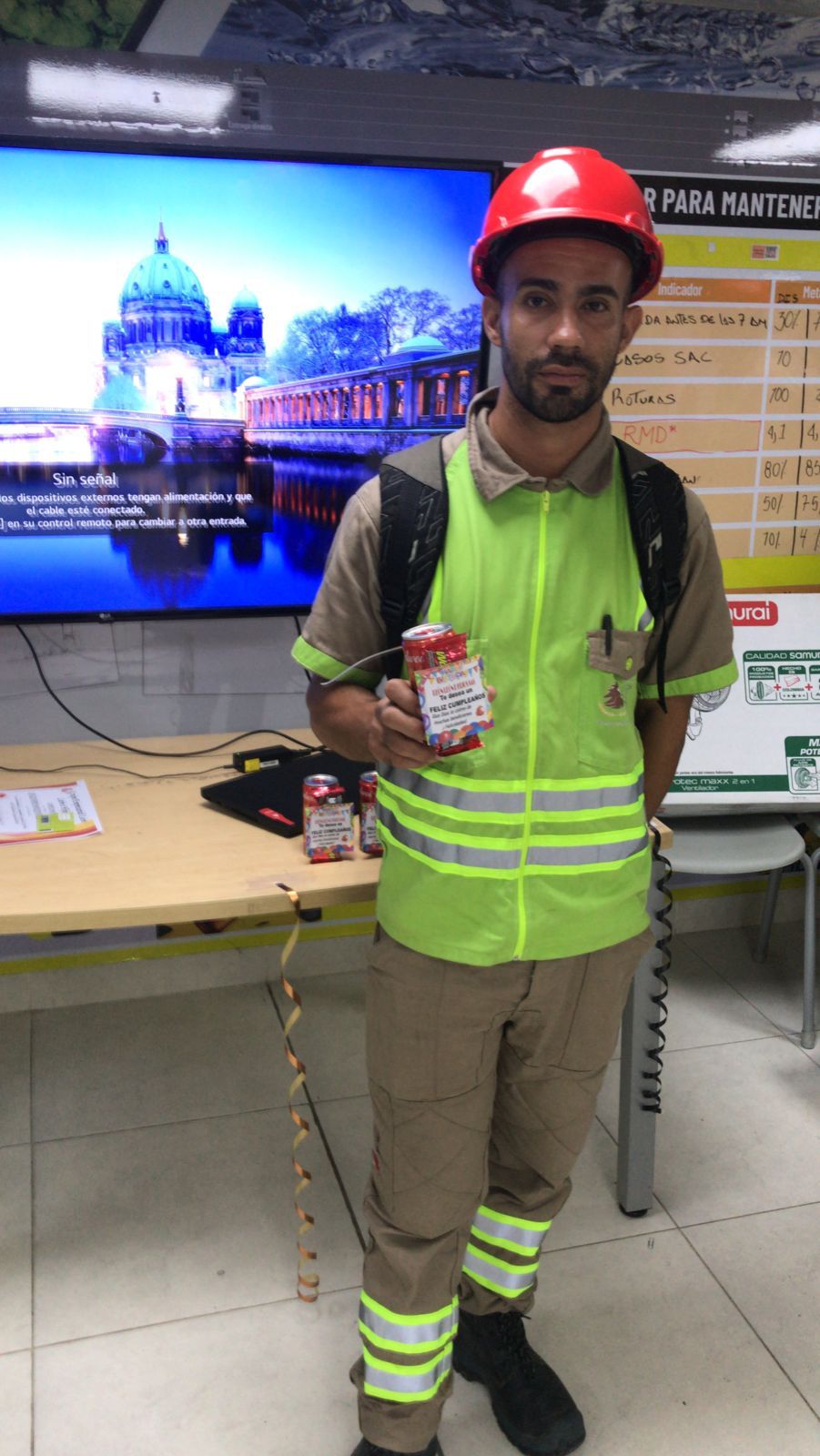 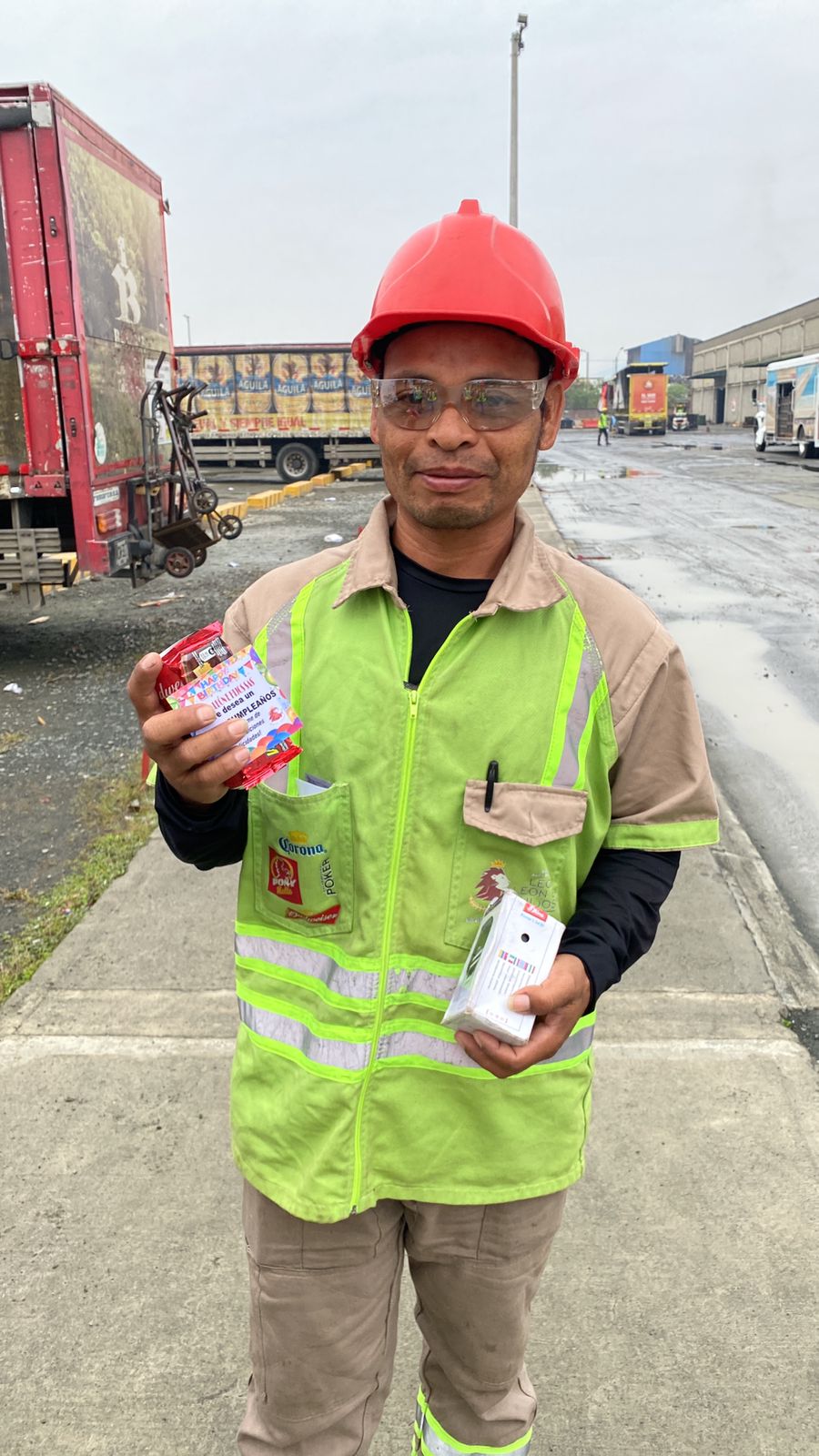 Nuestros cumpleañeros
OPERACIÓN SEPTIEMBRE
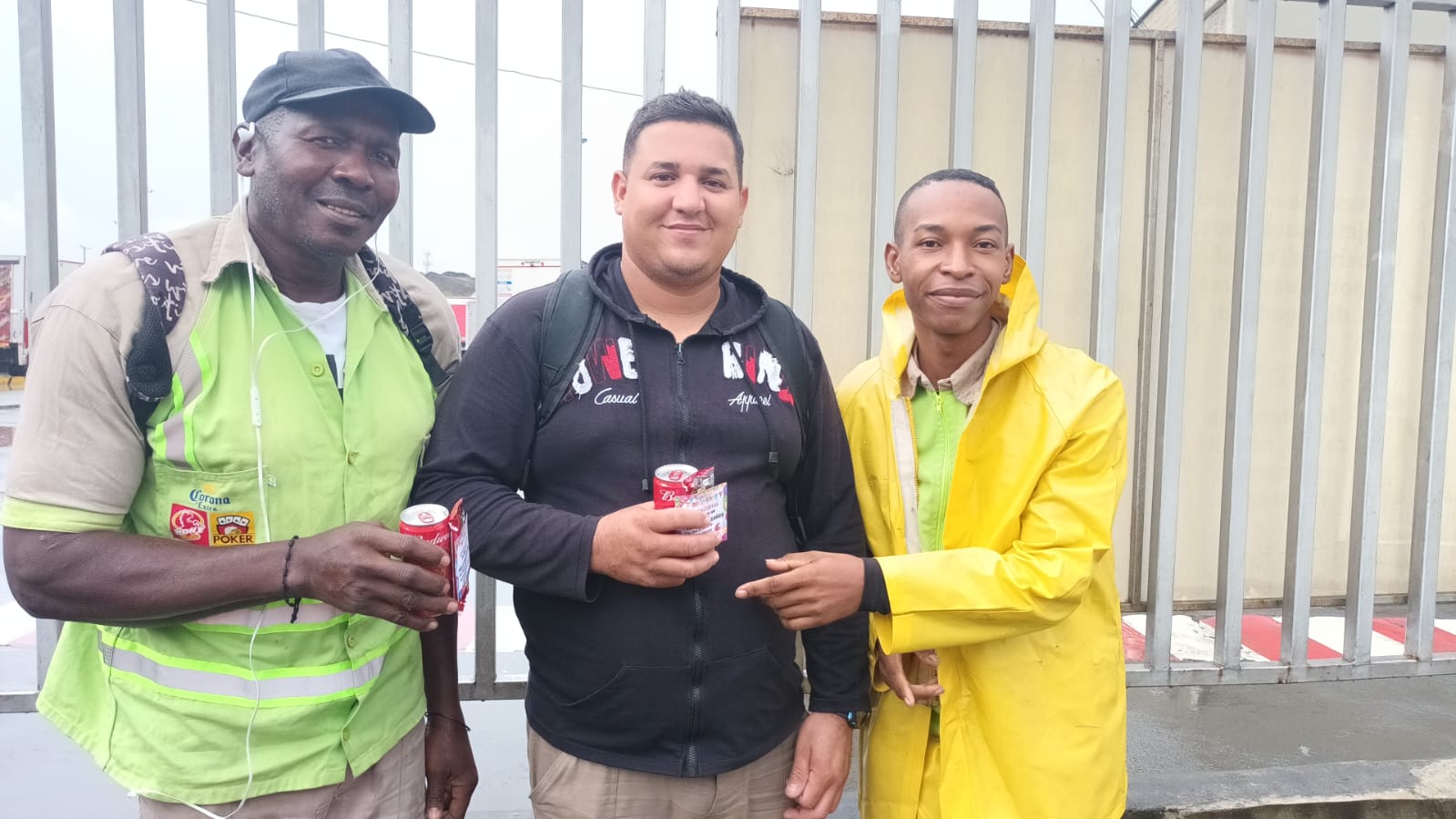 Nuestros cumpleañeros
OPERACIÓN OCTUBRE
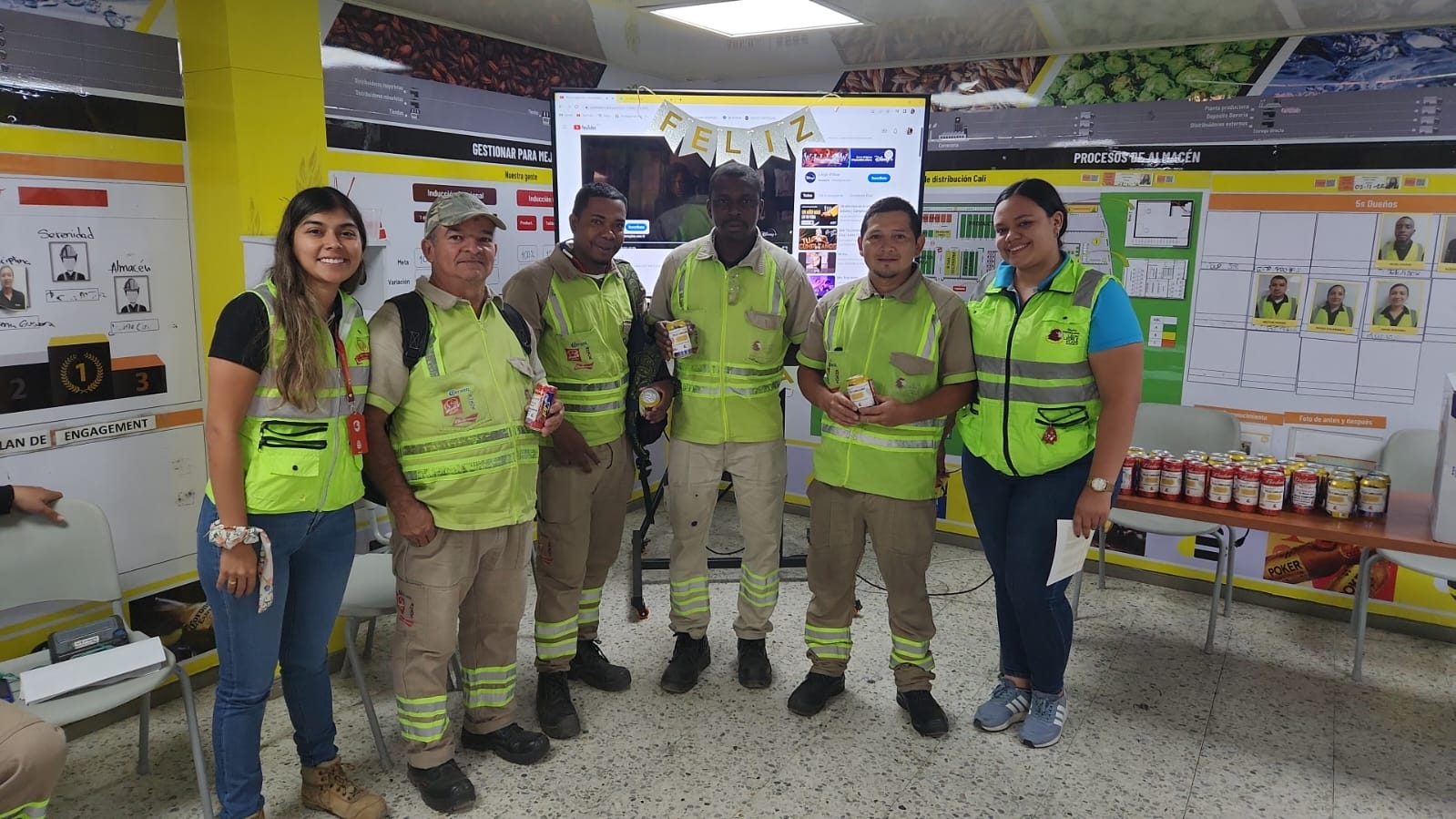 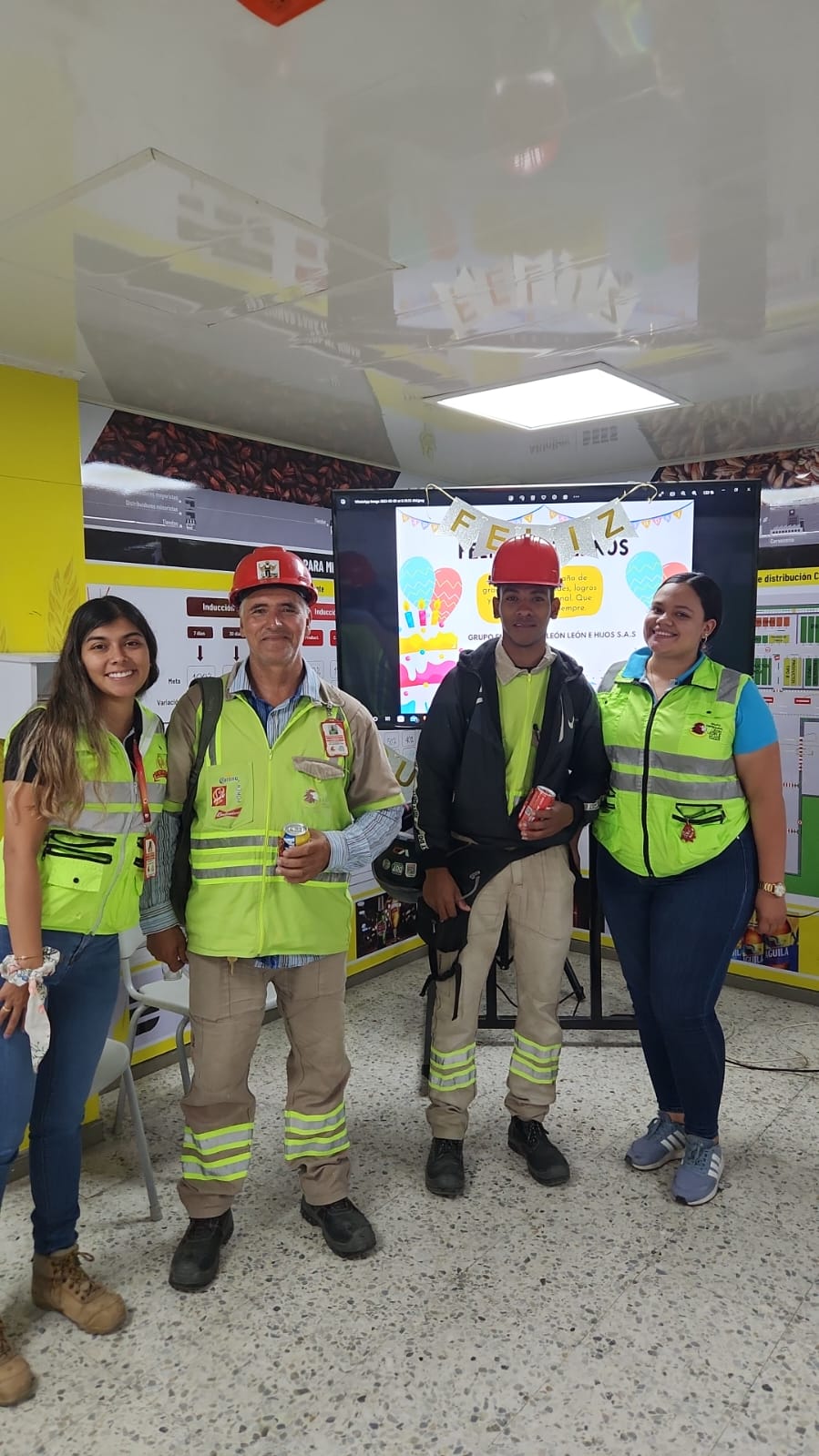 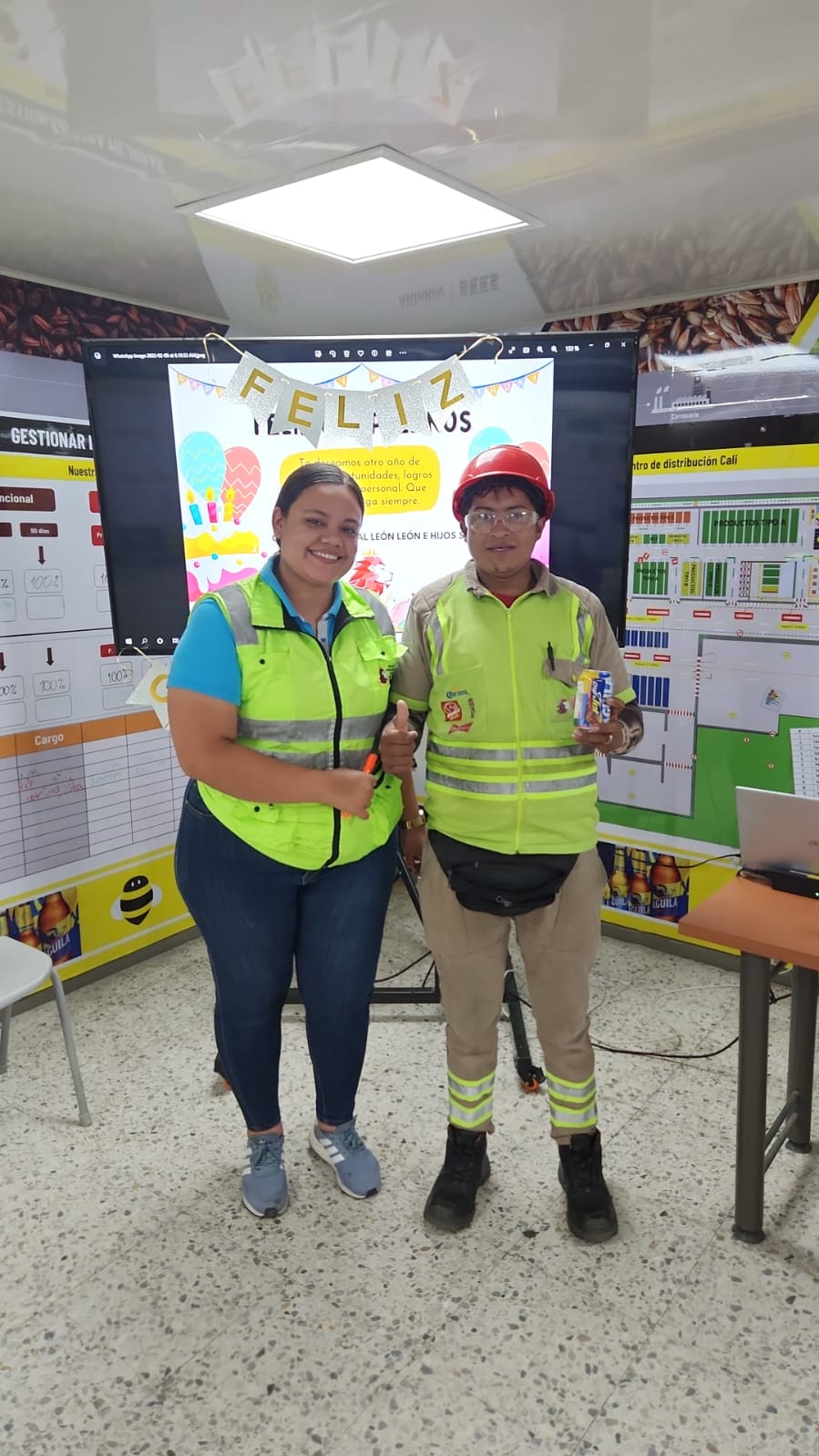 Nuestros cumpleañeros
OPERACIÓN NOVIEMBRE
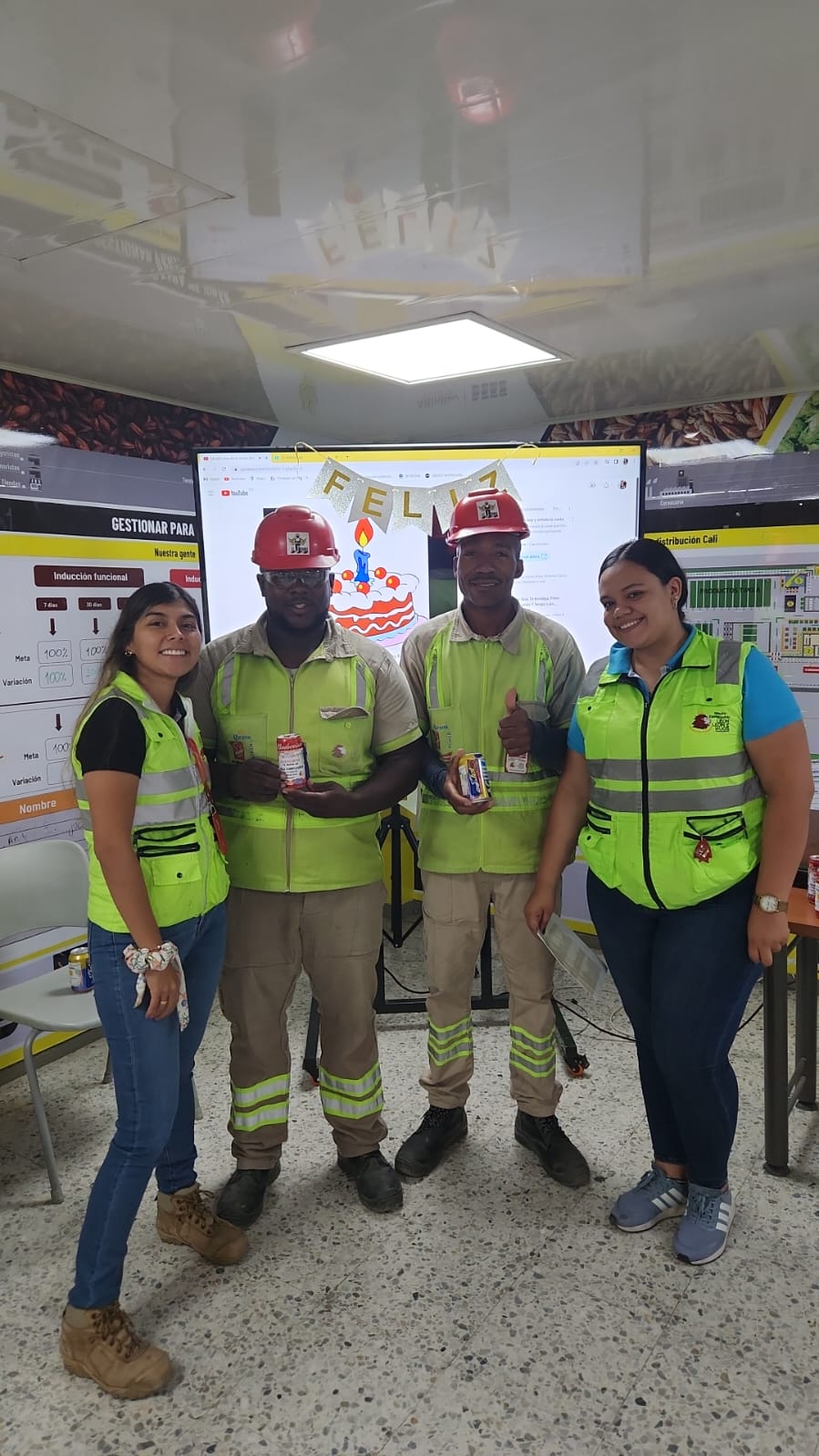 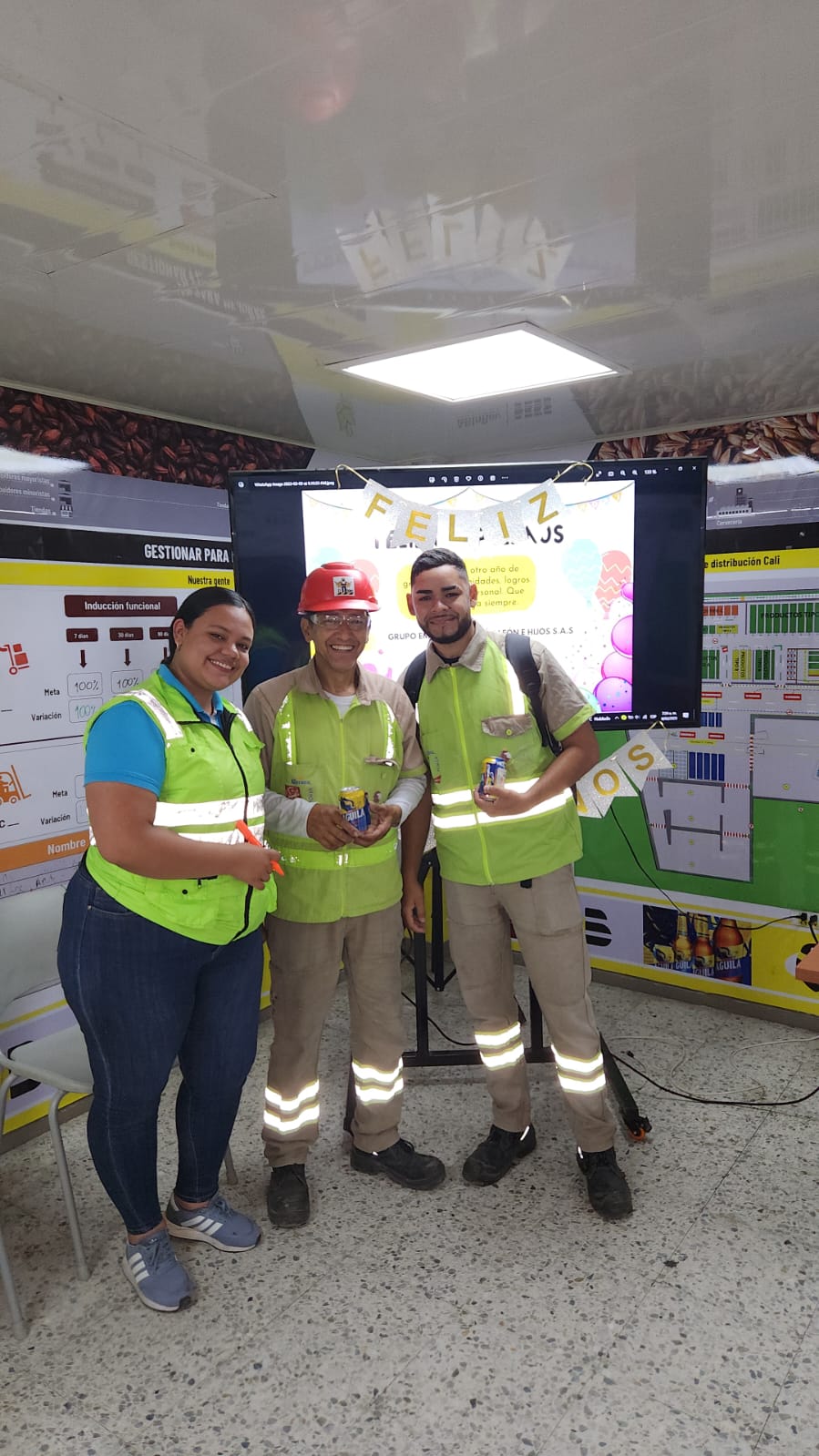 Nuestros cumpleañeros
OPERACIÓN DICIEMBRE
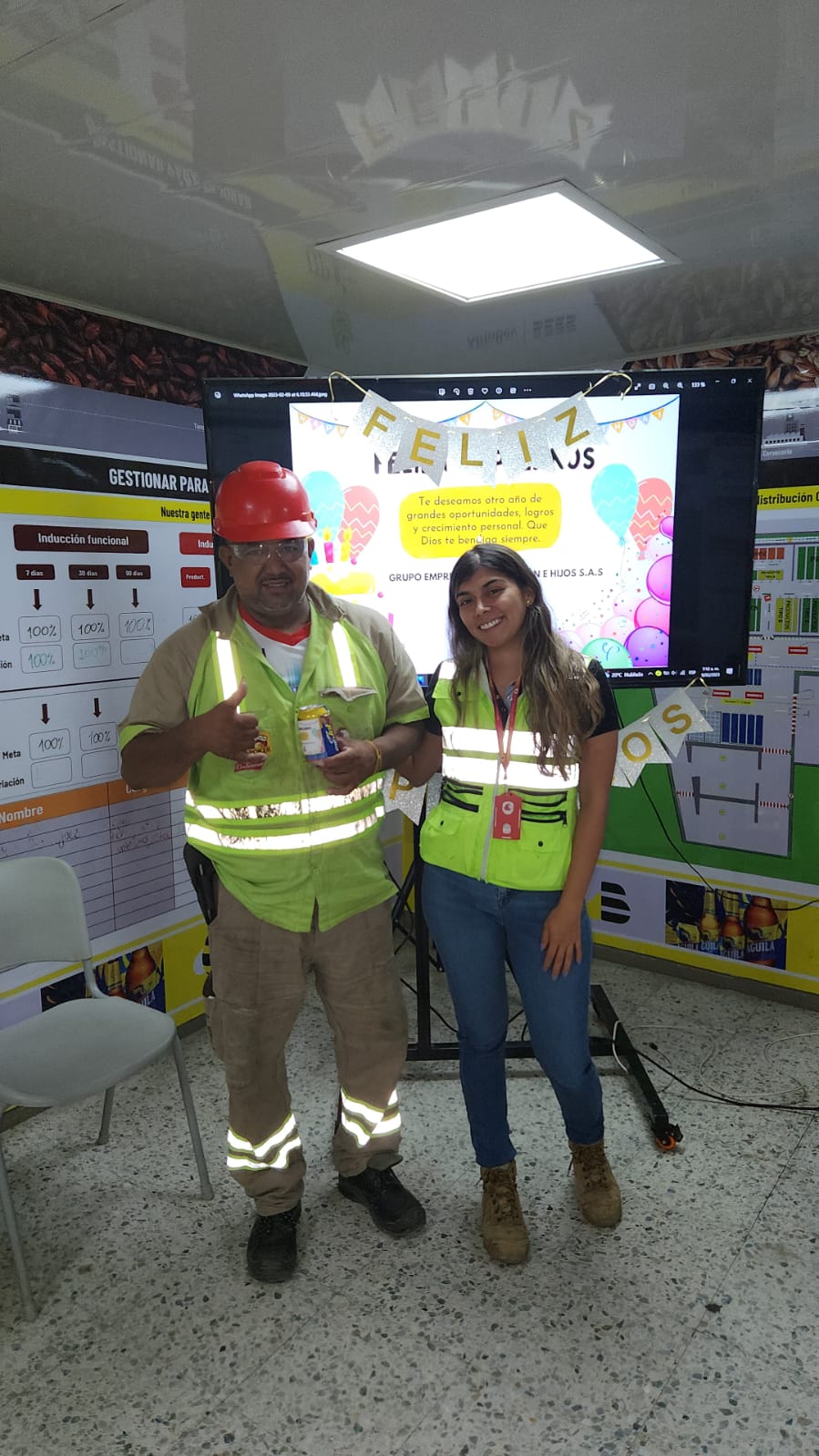 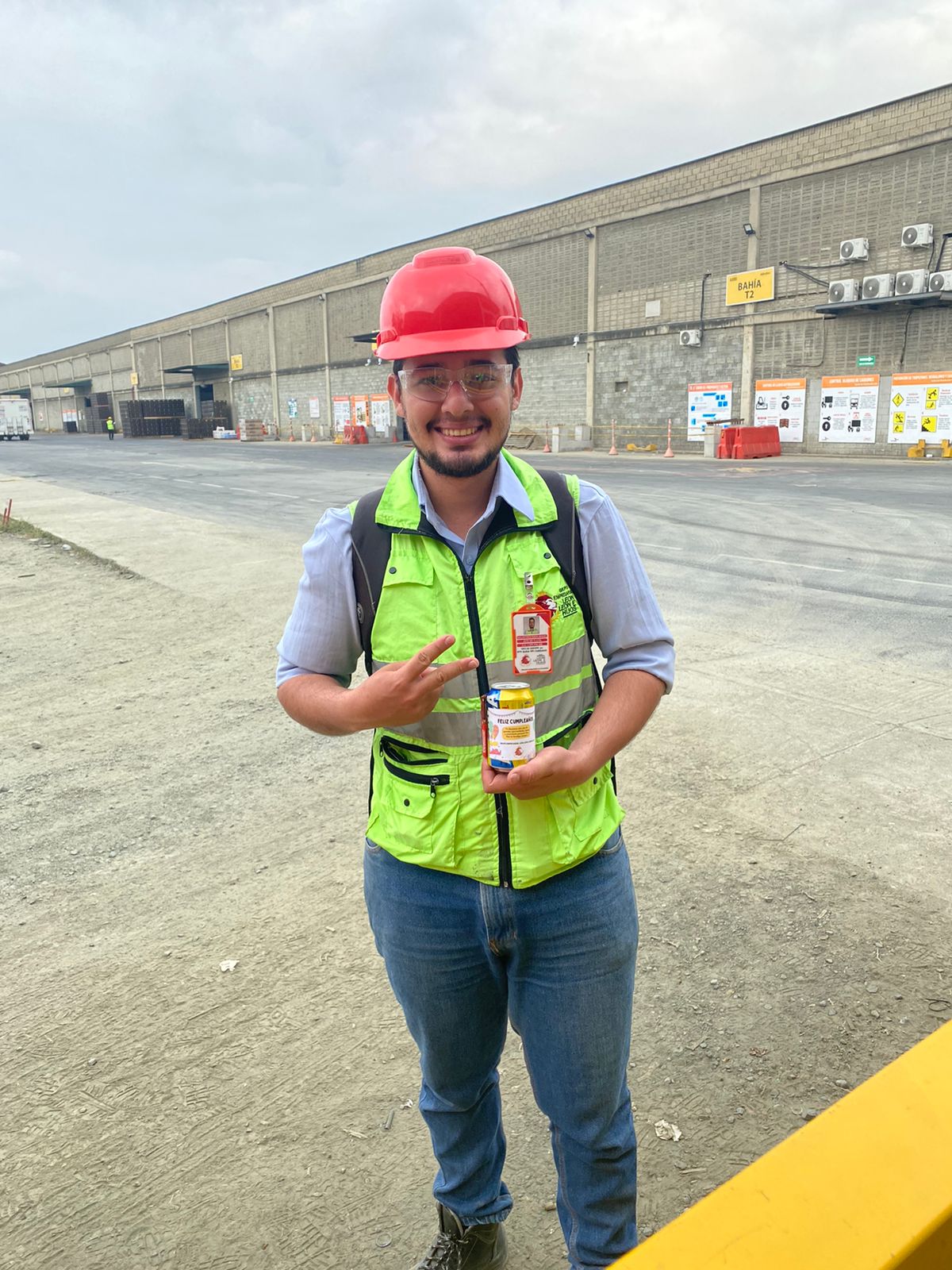 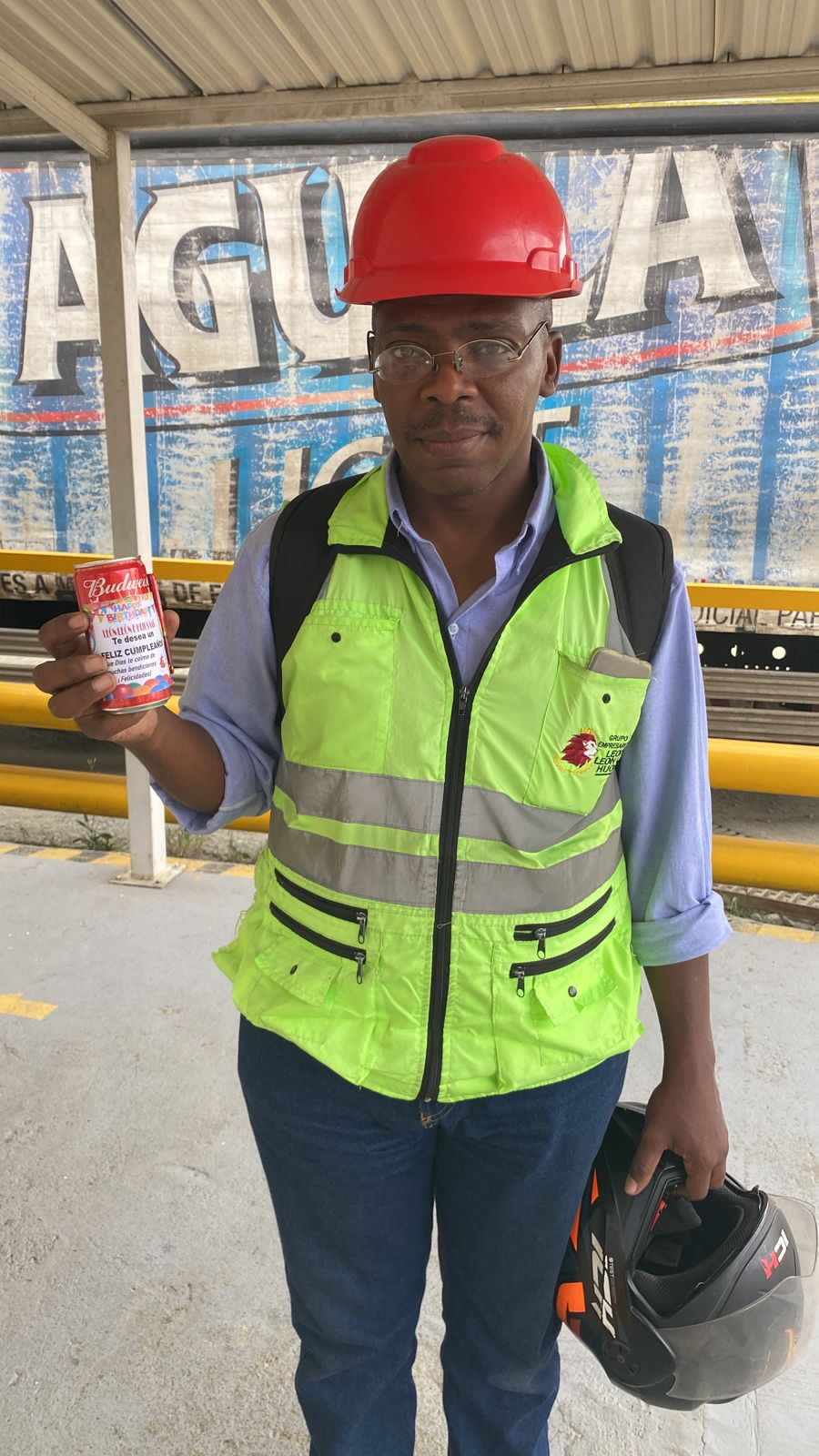 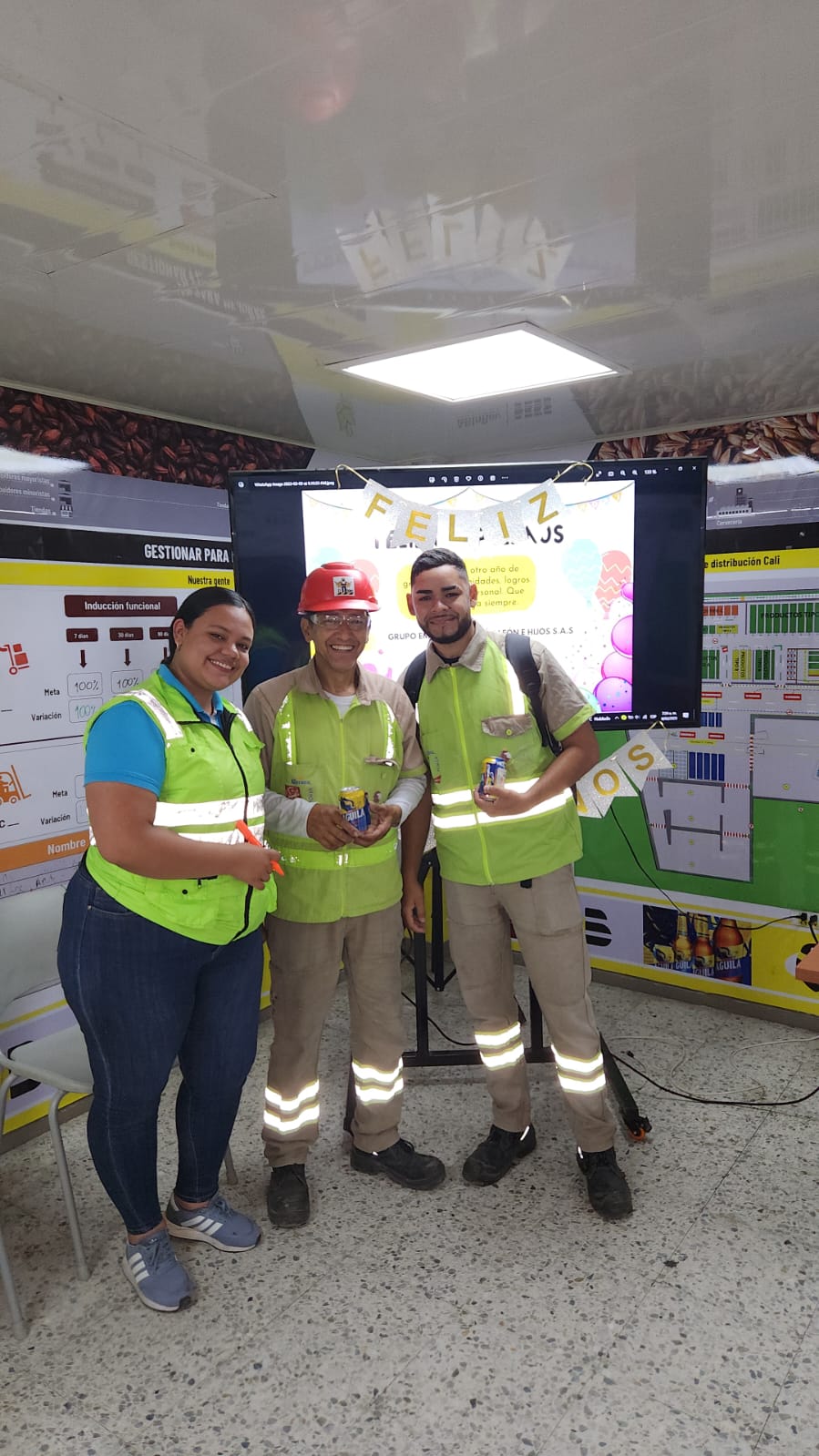 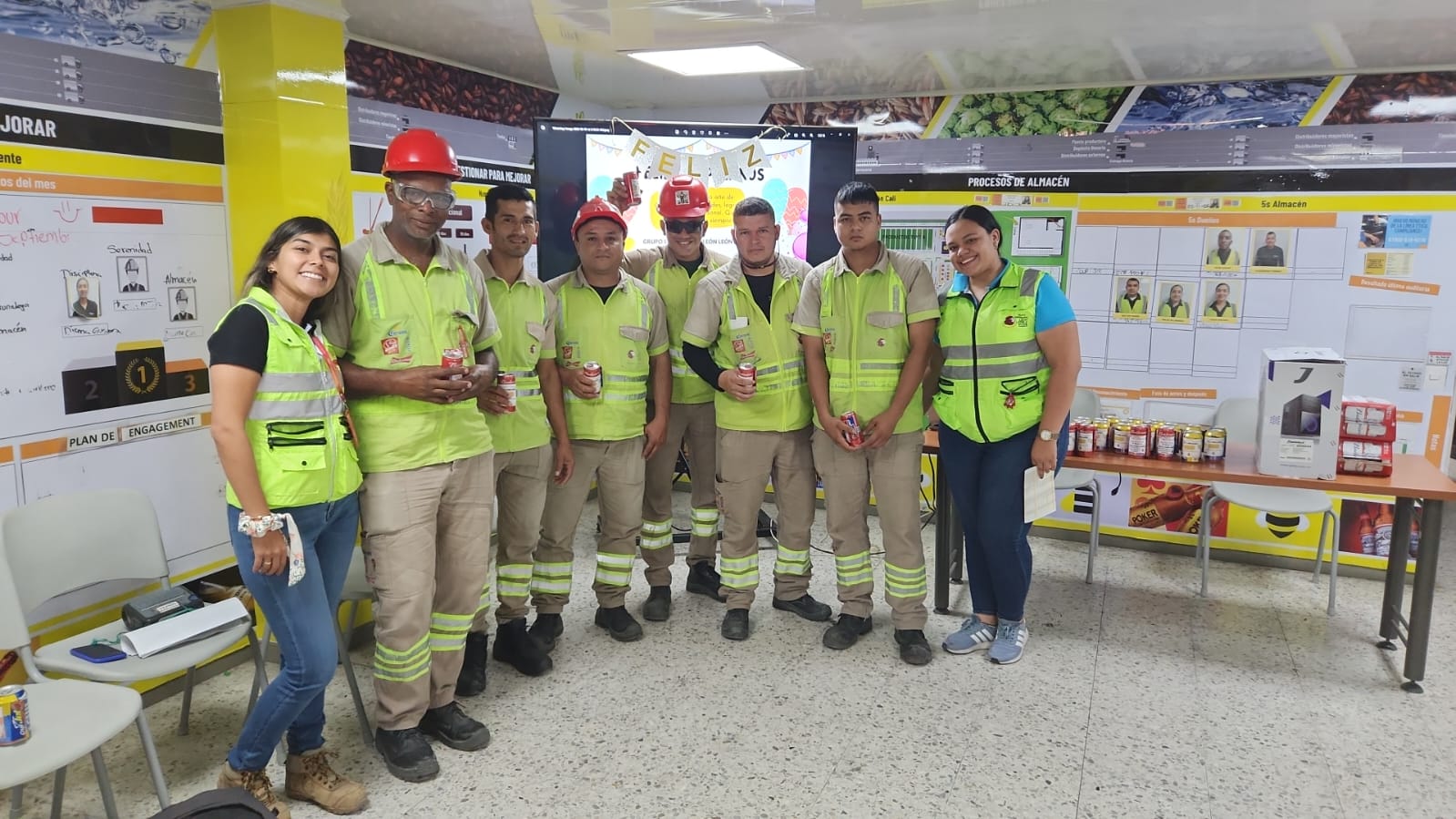 EUCARISTIA TEMPORADA NAVIDEÑA
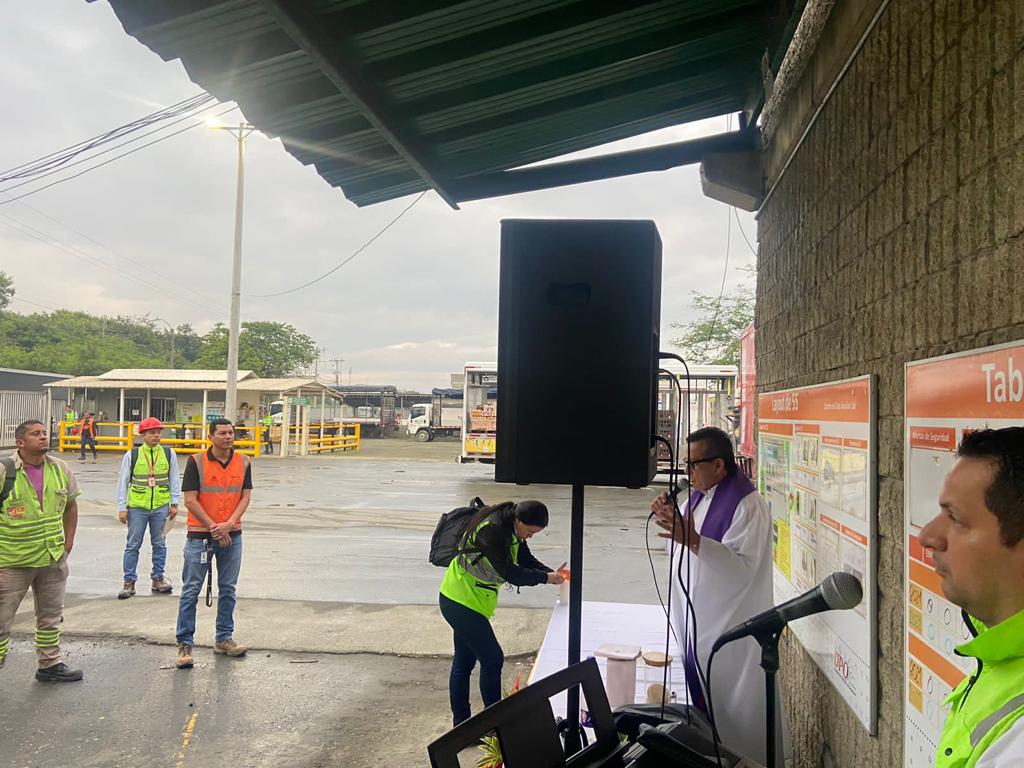 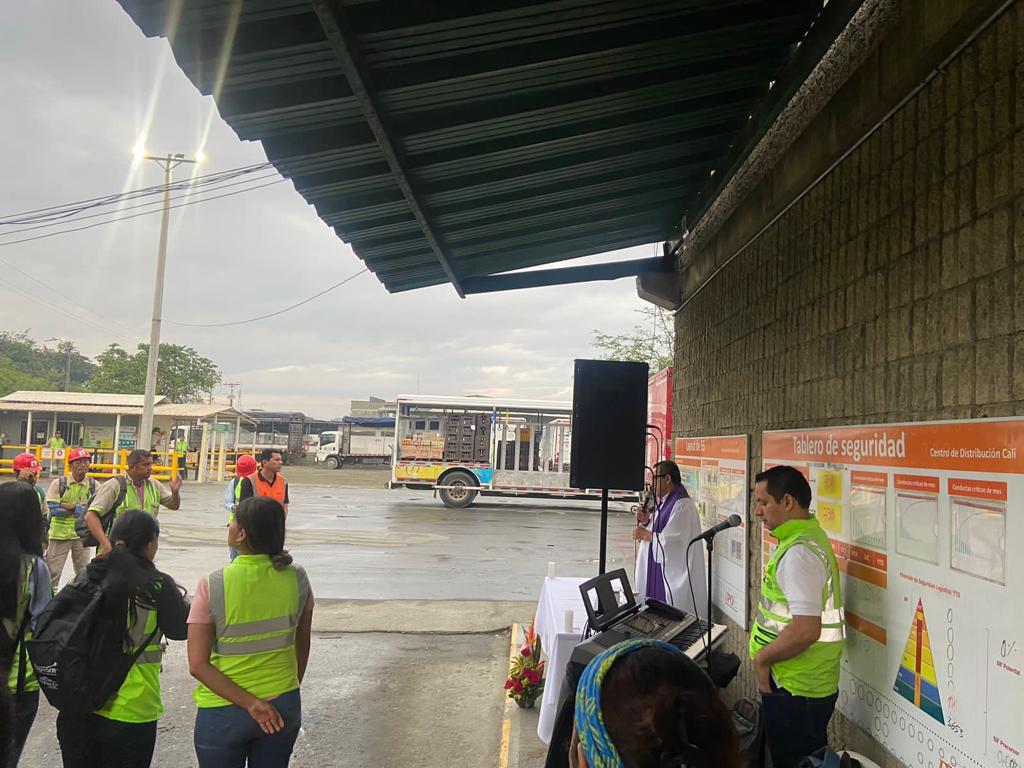 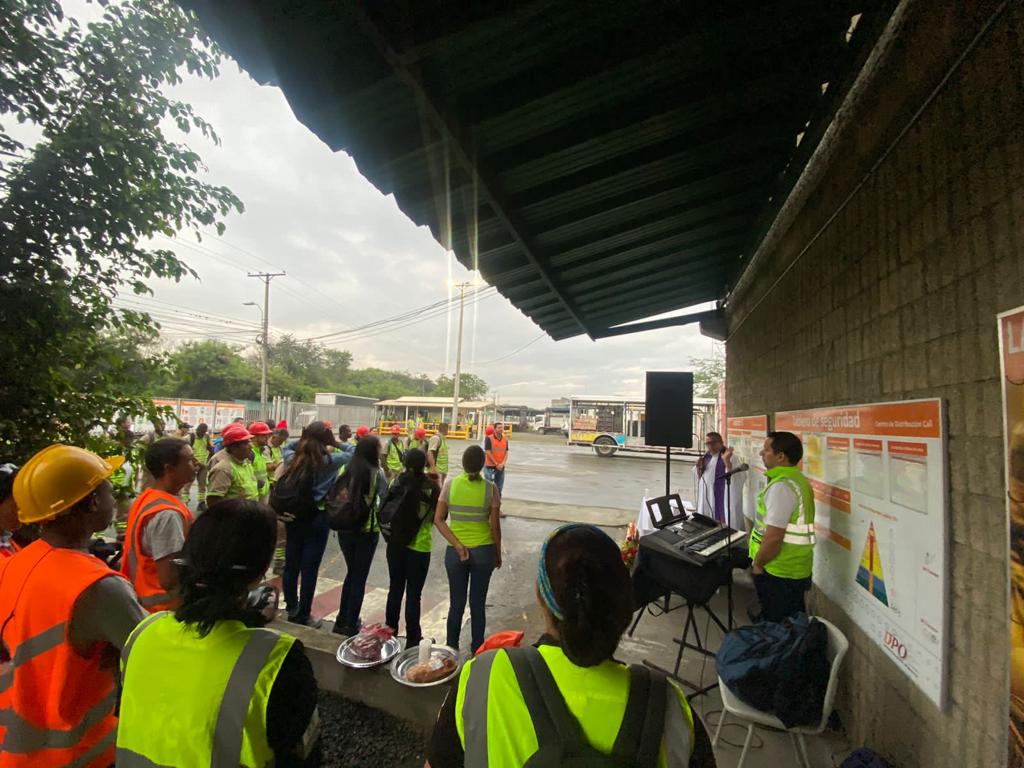 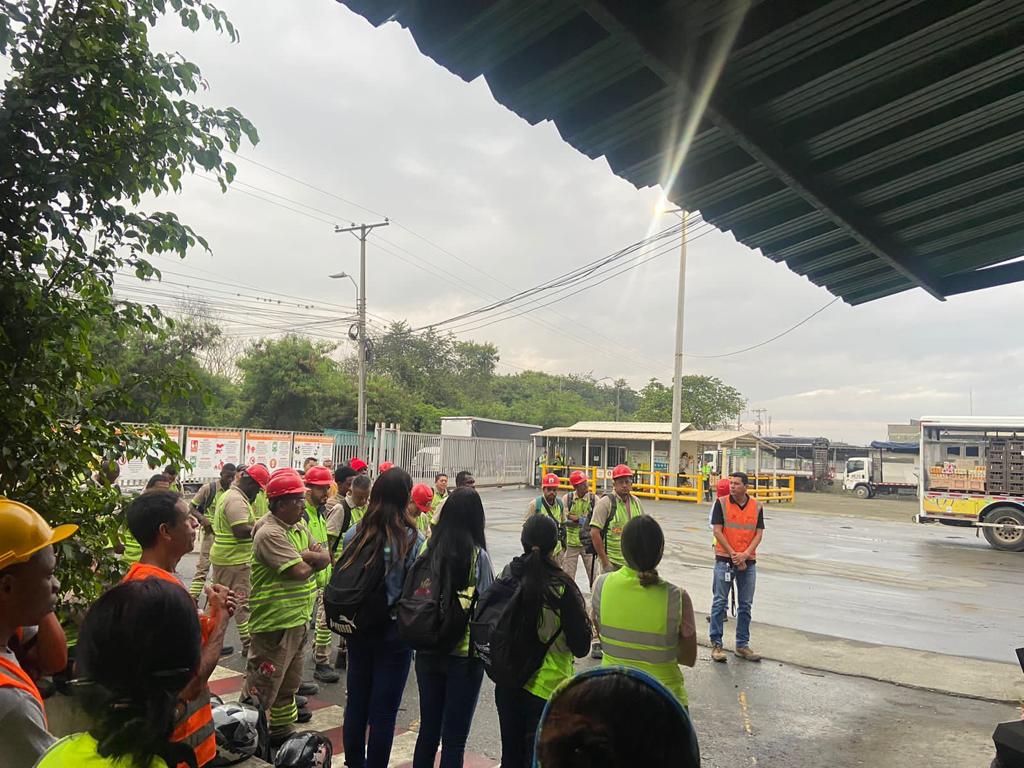 DIA VELITAS
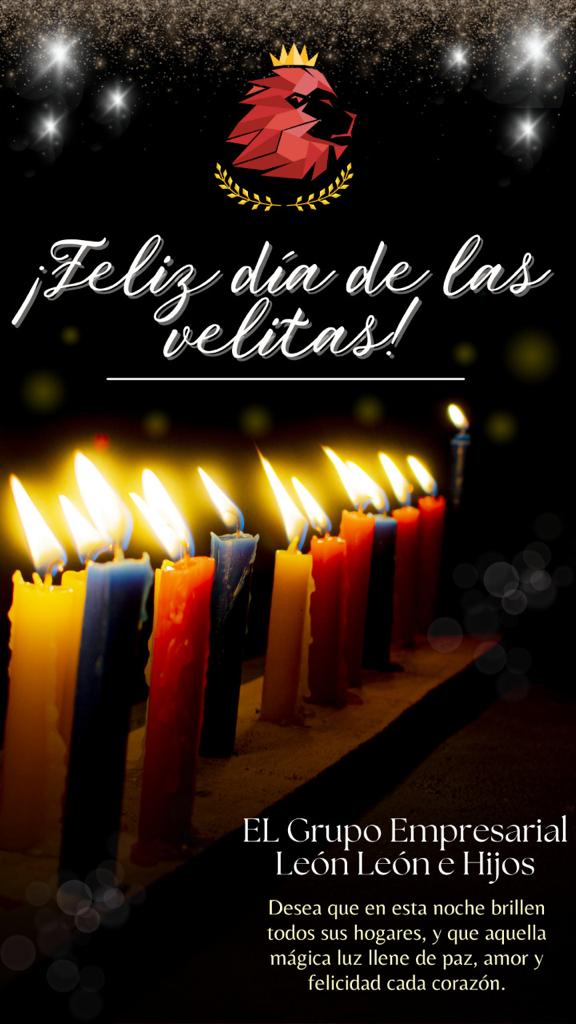 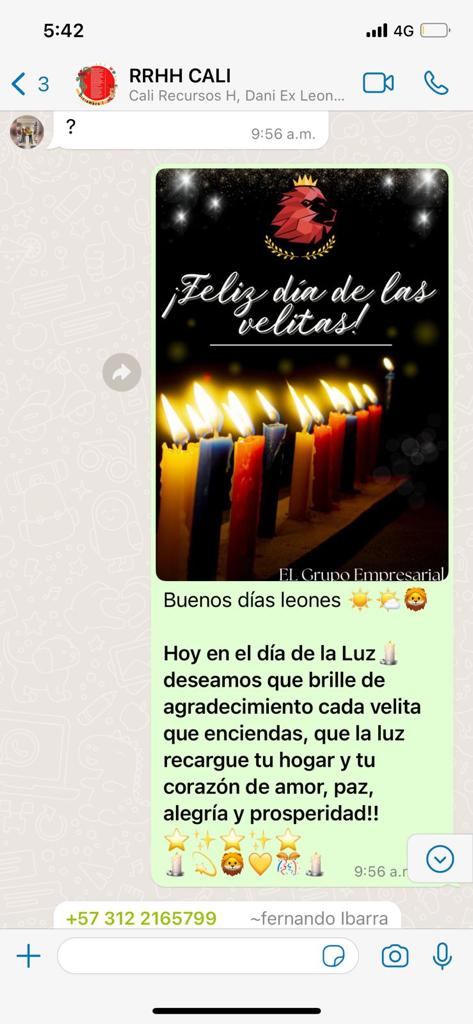 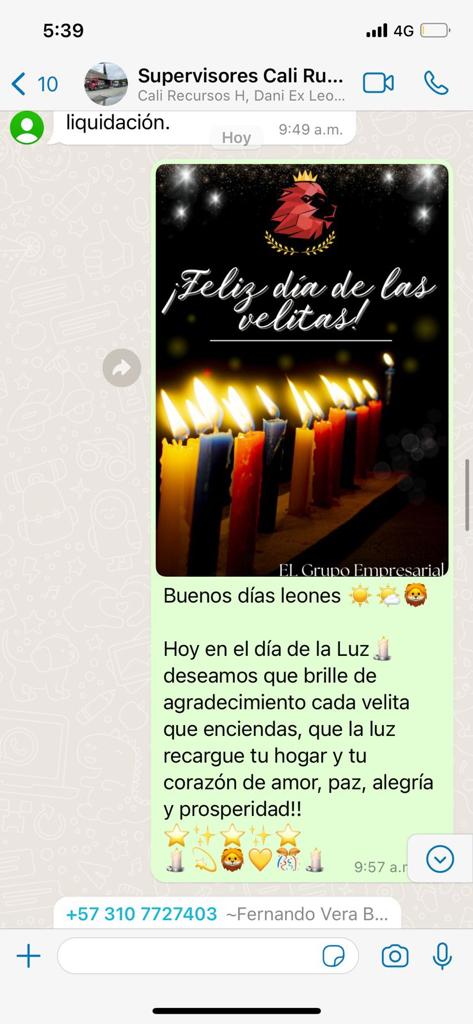 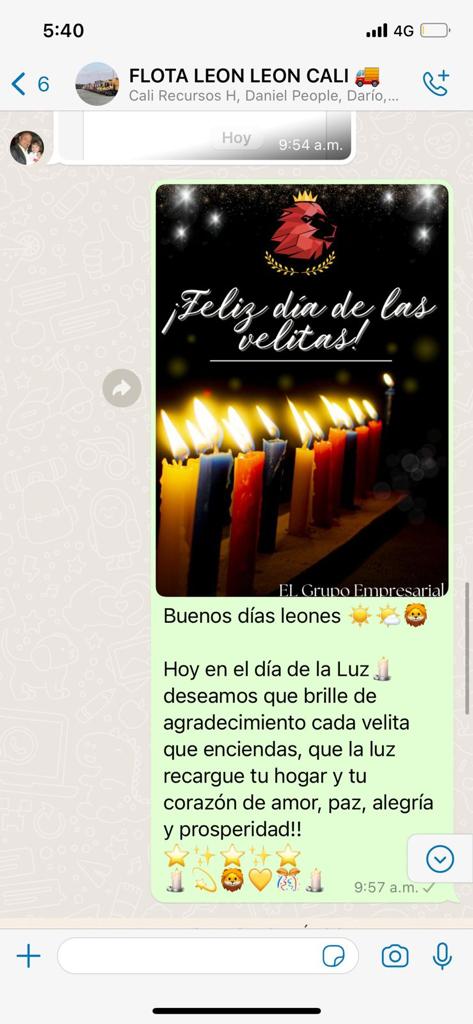 Entrega anchetas Navideñas
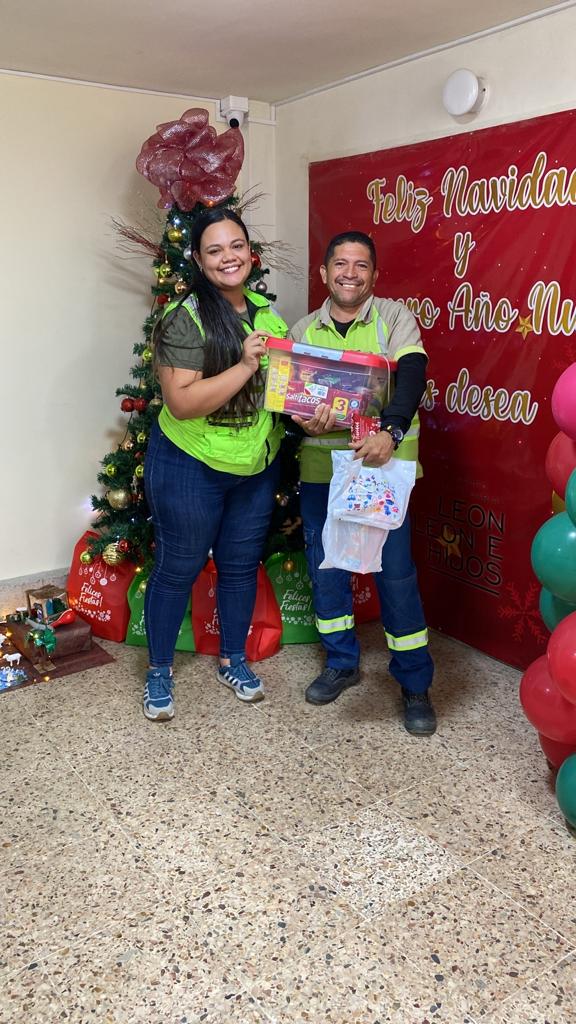 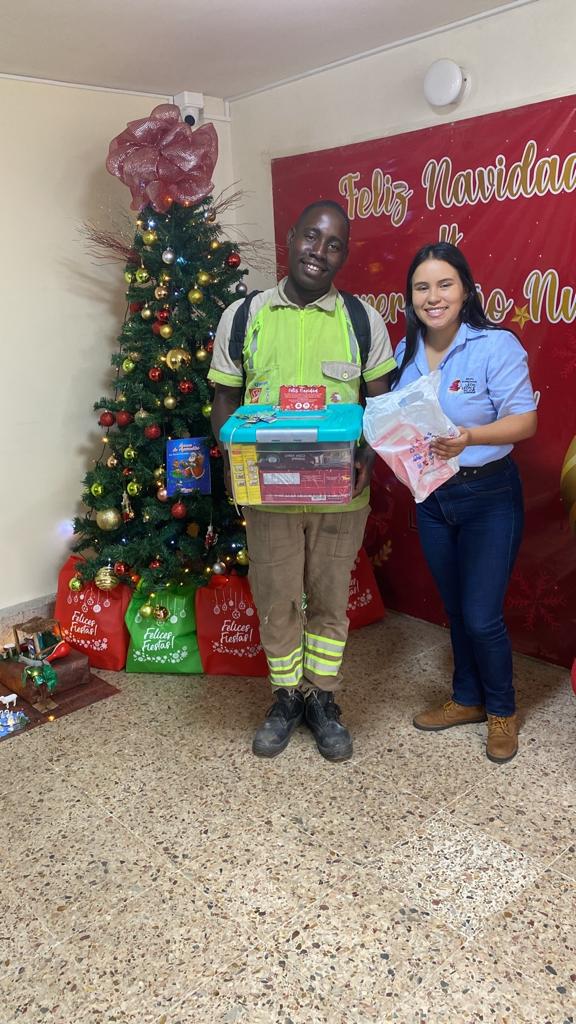 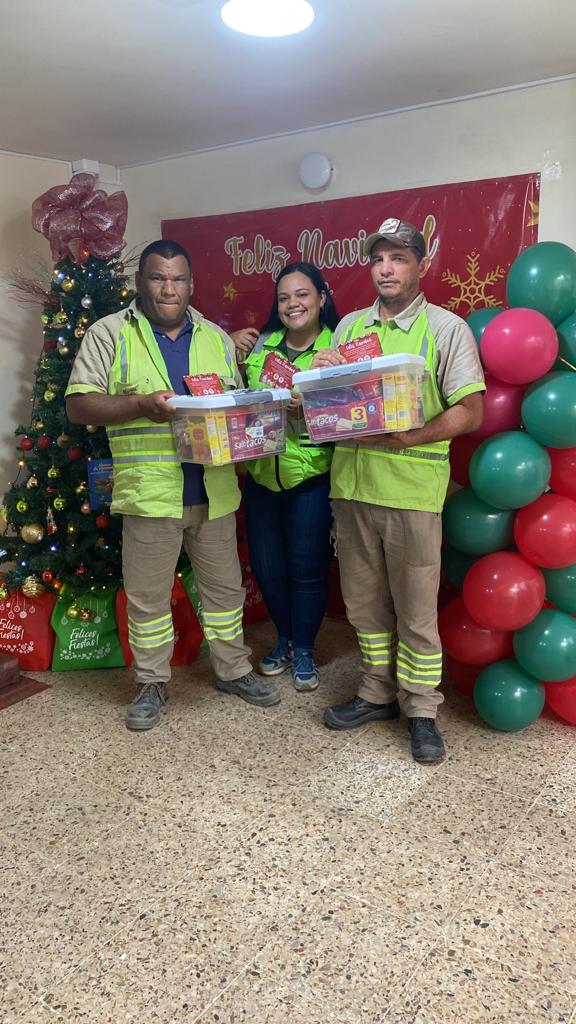 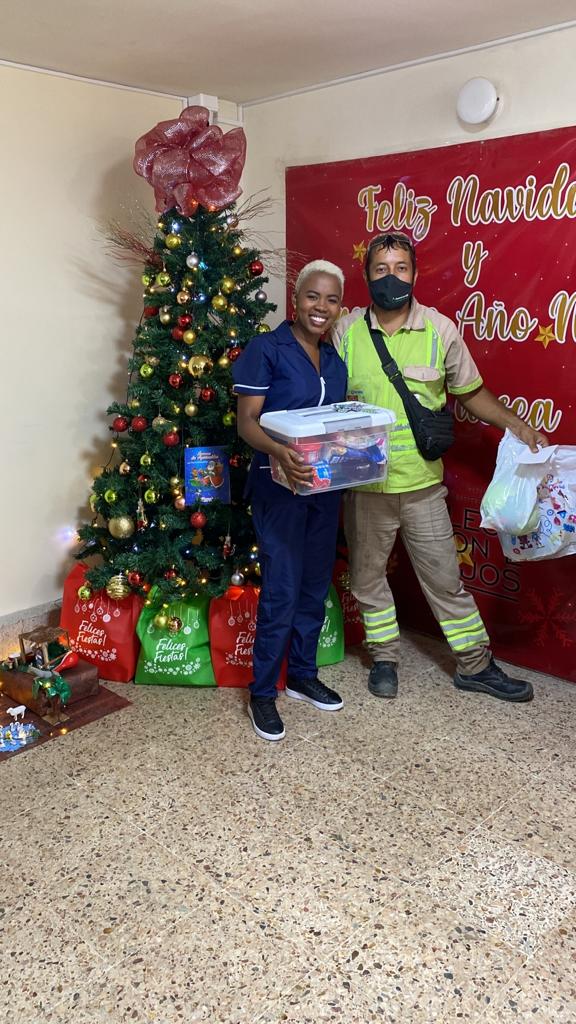 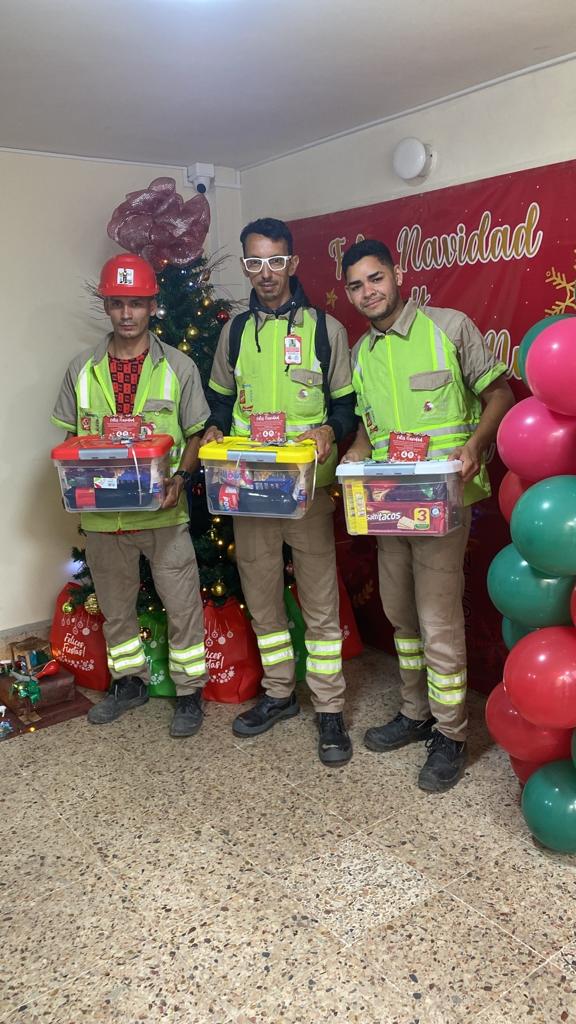 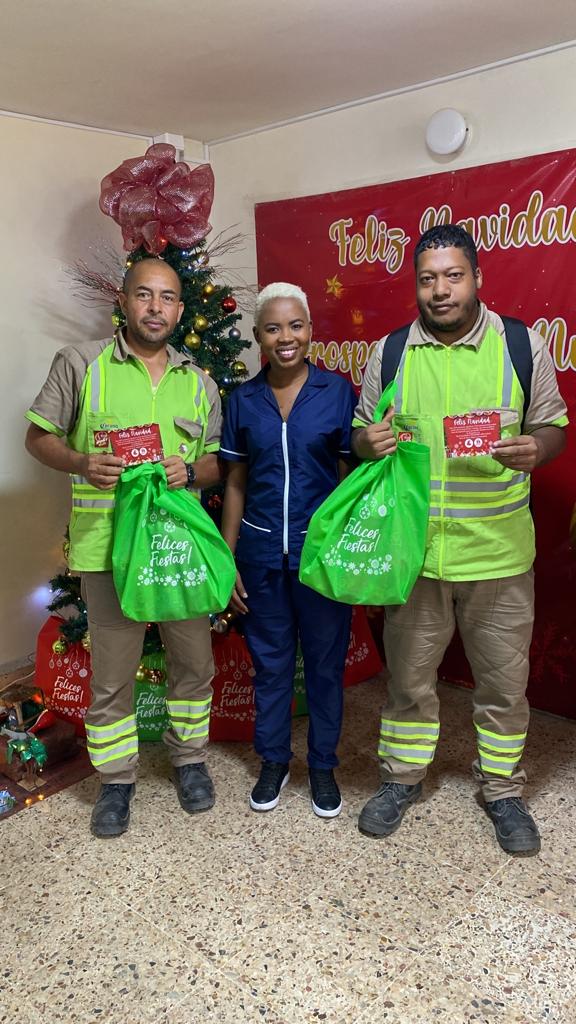 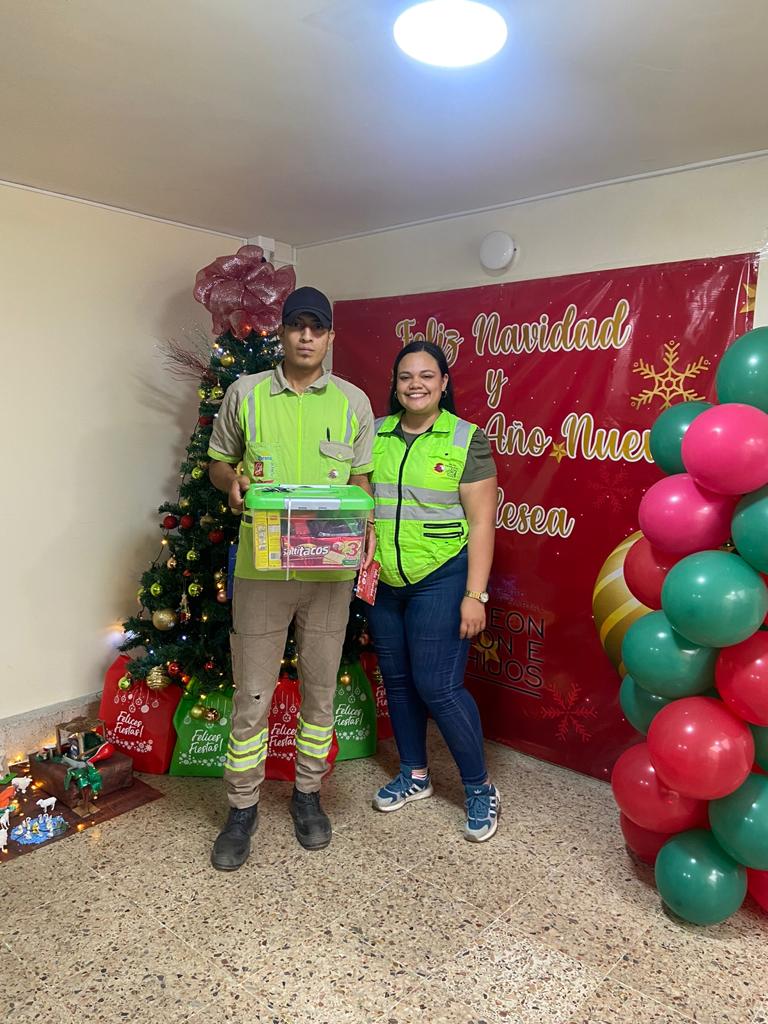 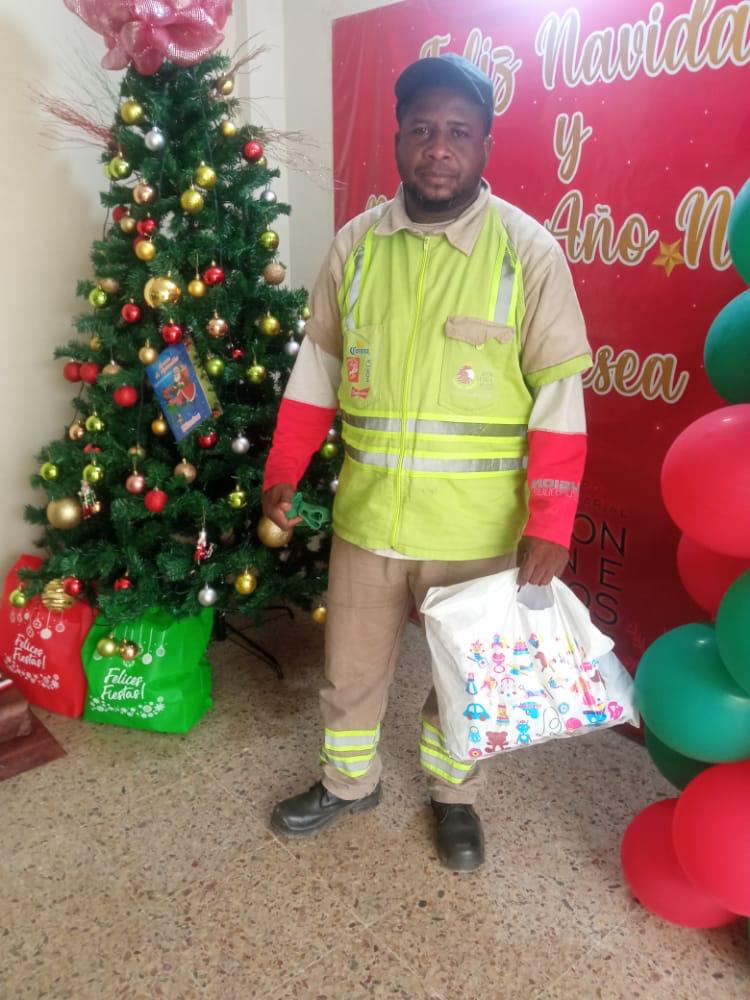 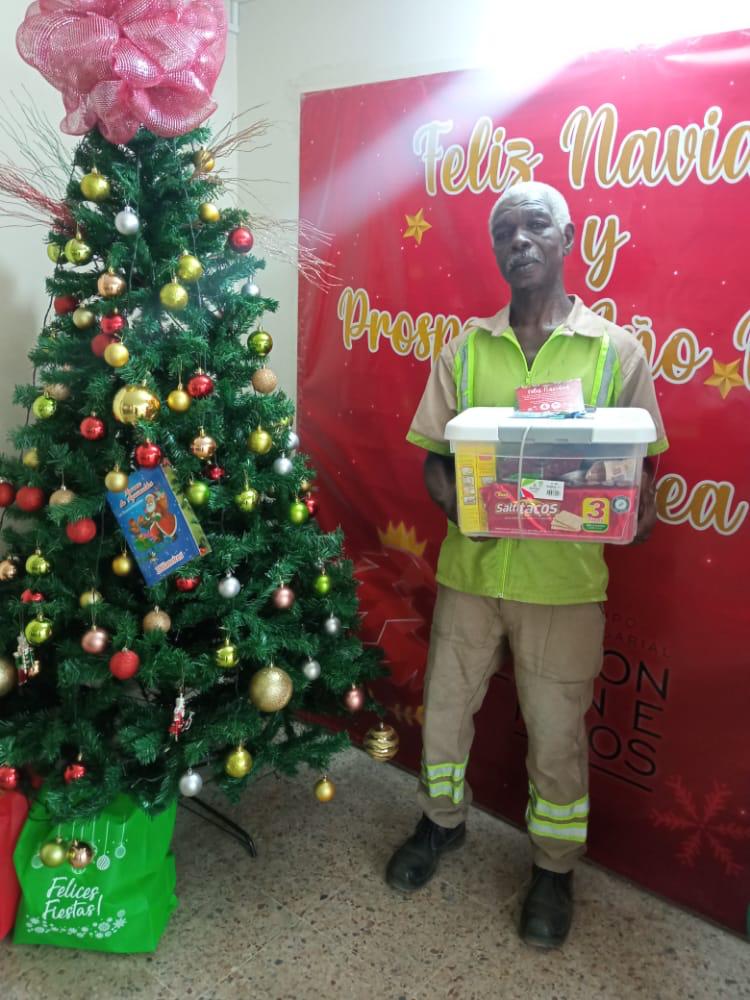 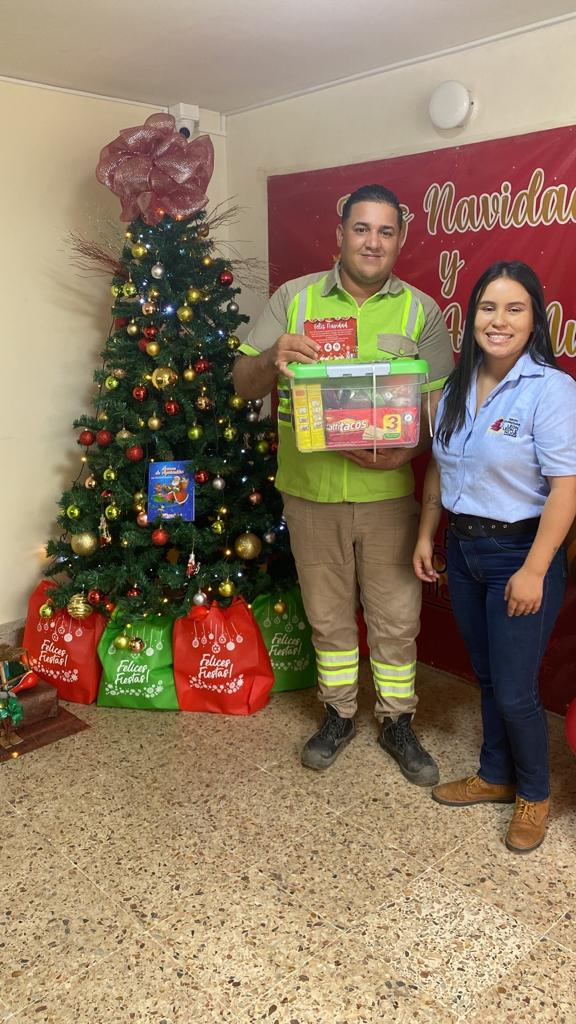 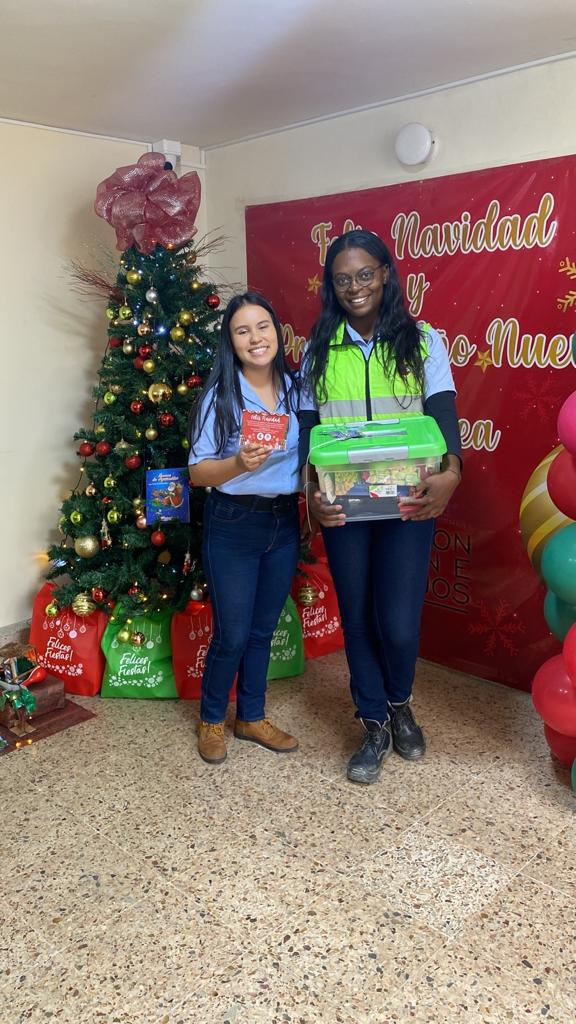 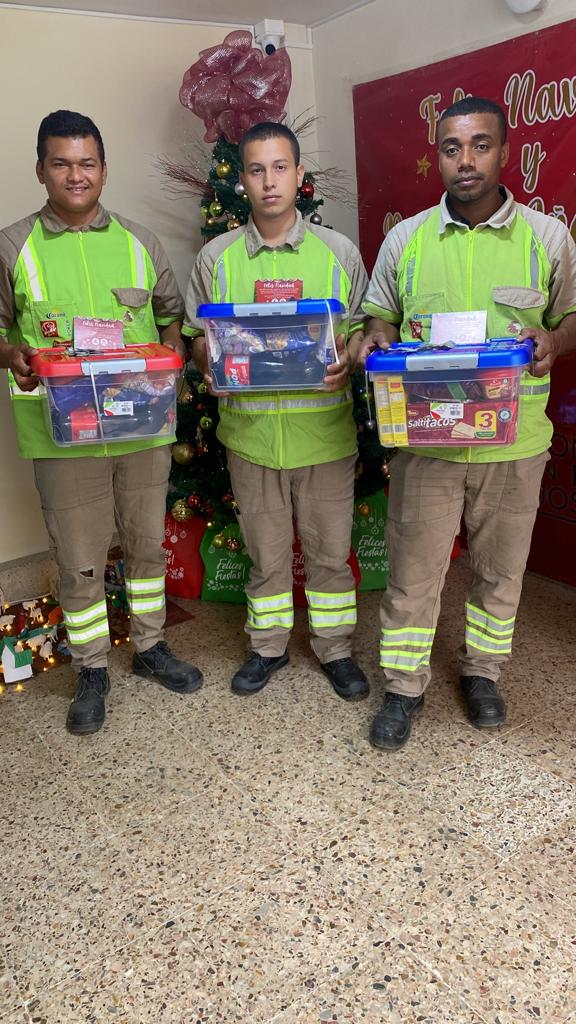 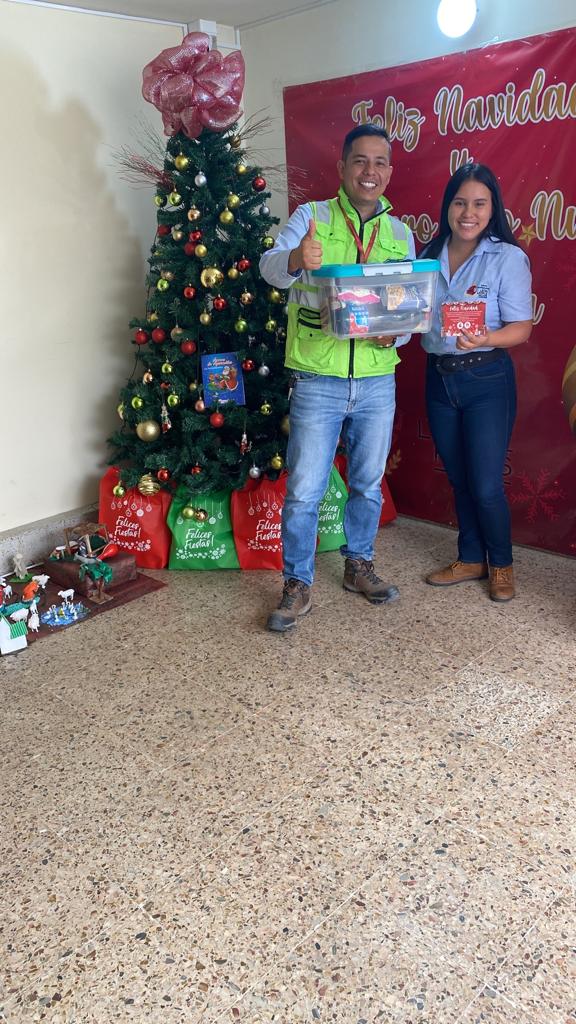 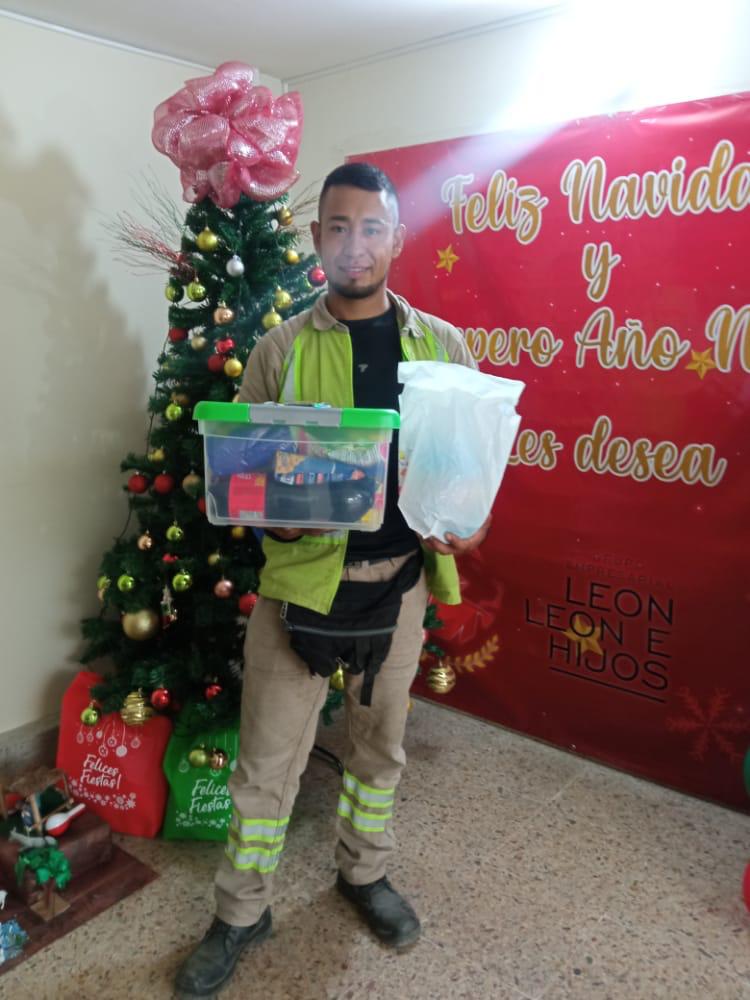 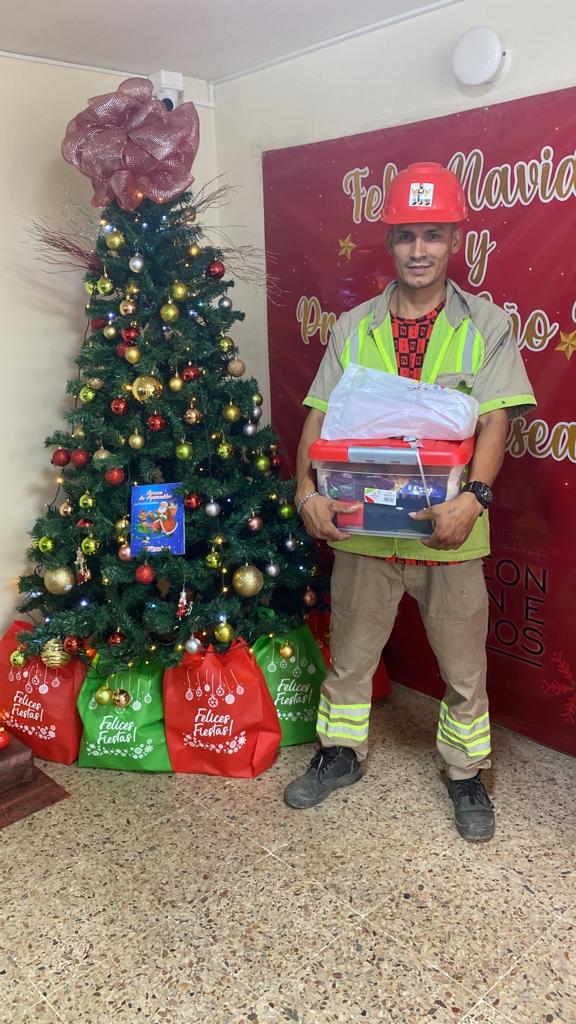 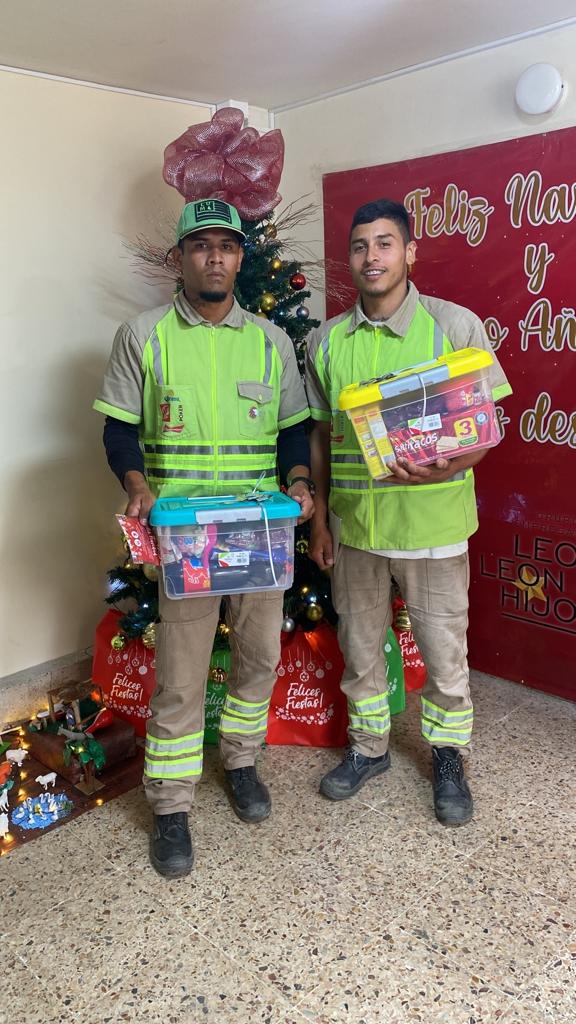 Desayuno Compartir Navideño
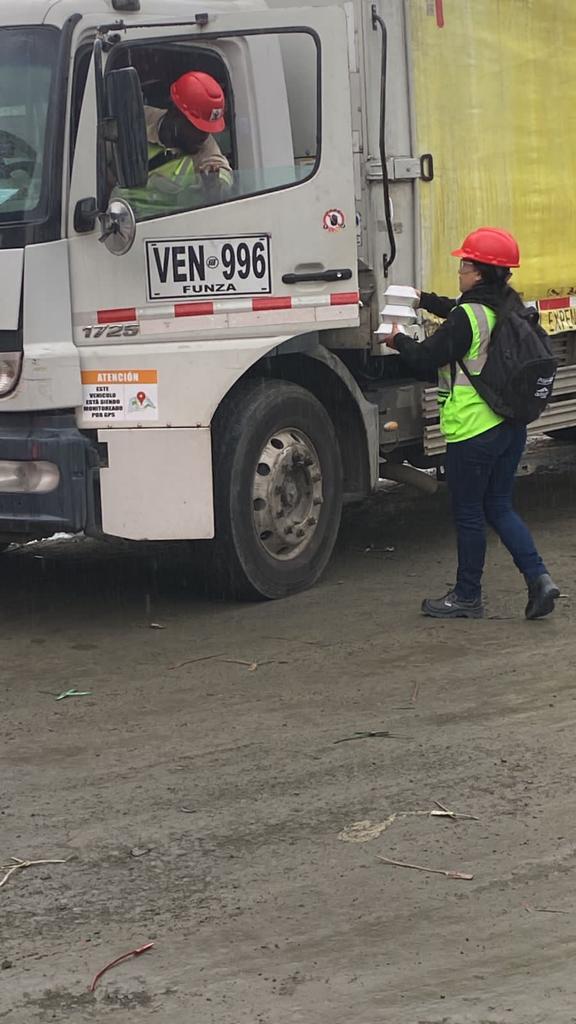 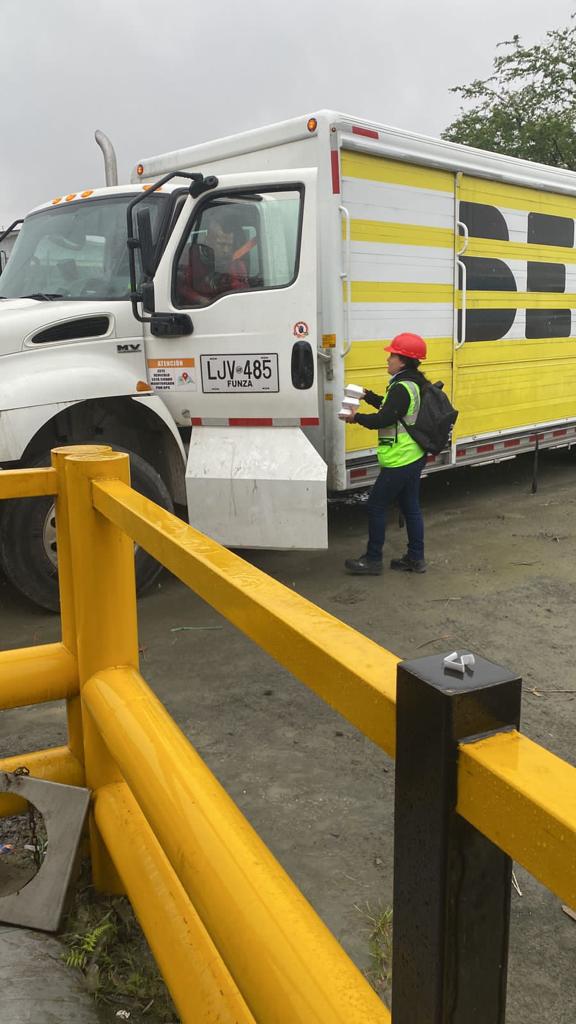 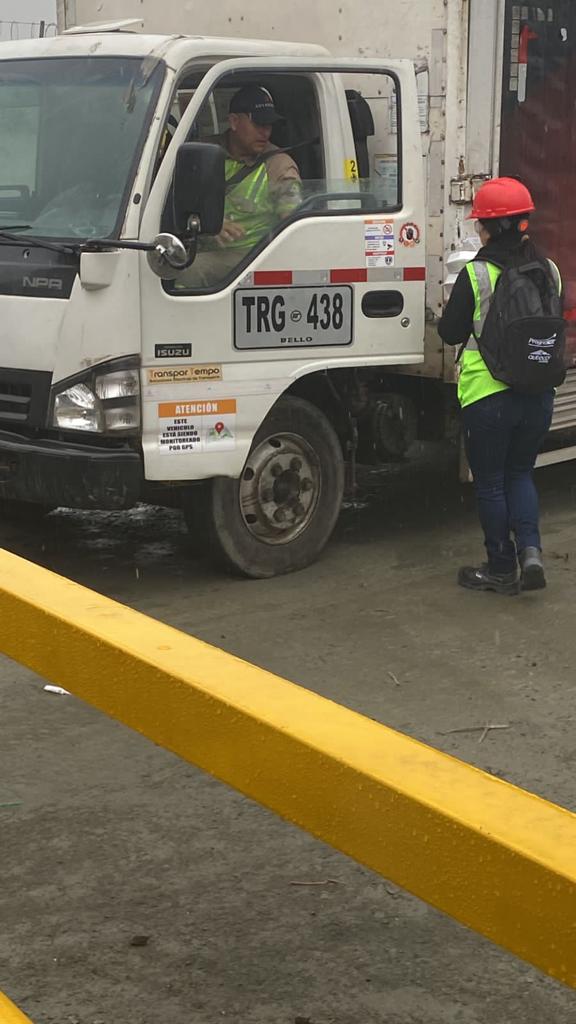 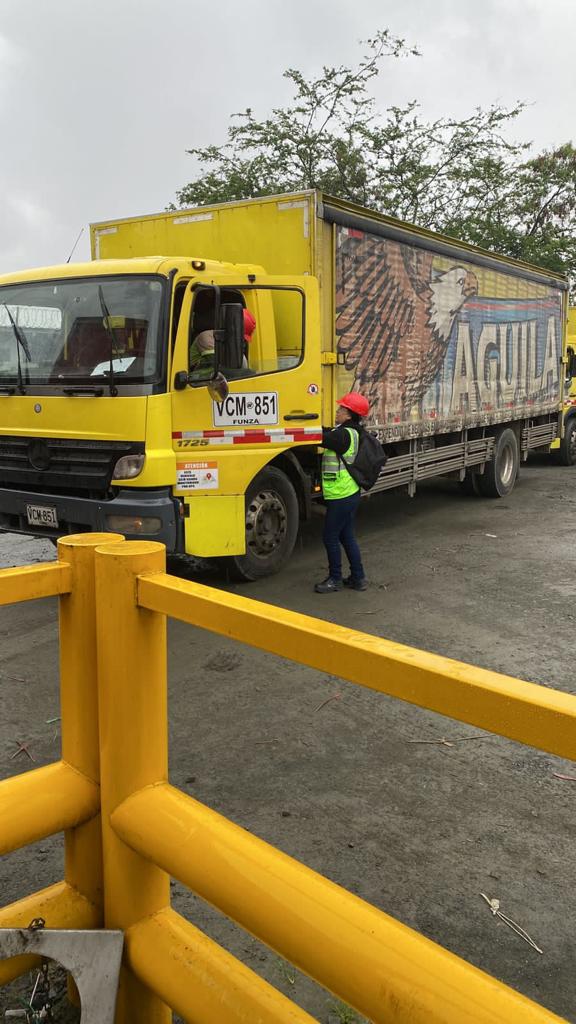 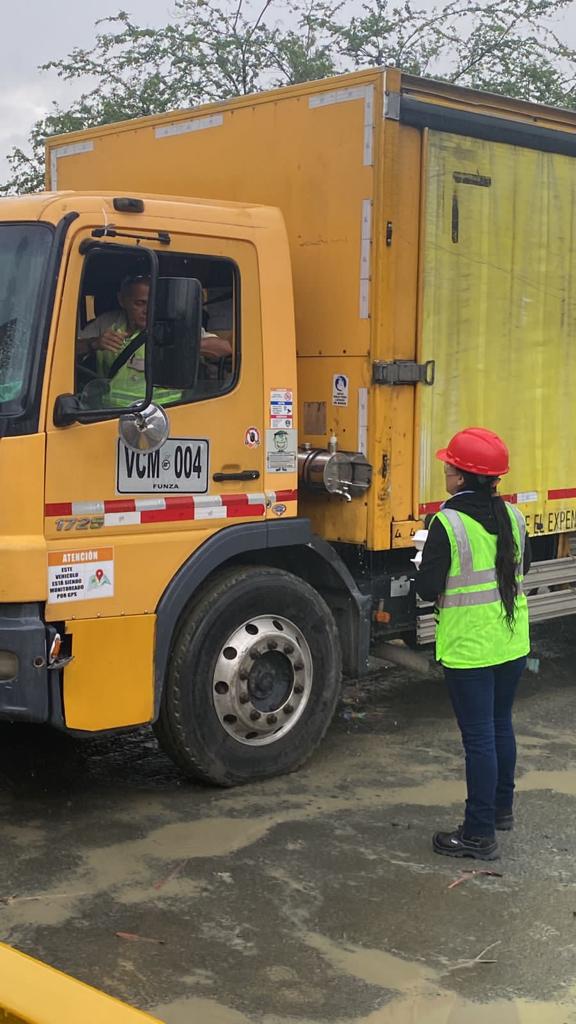 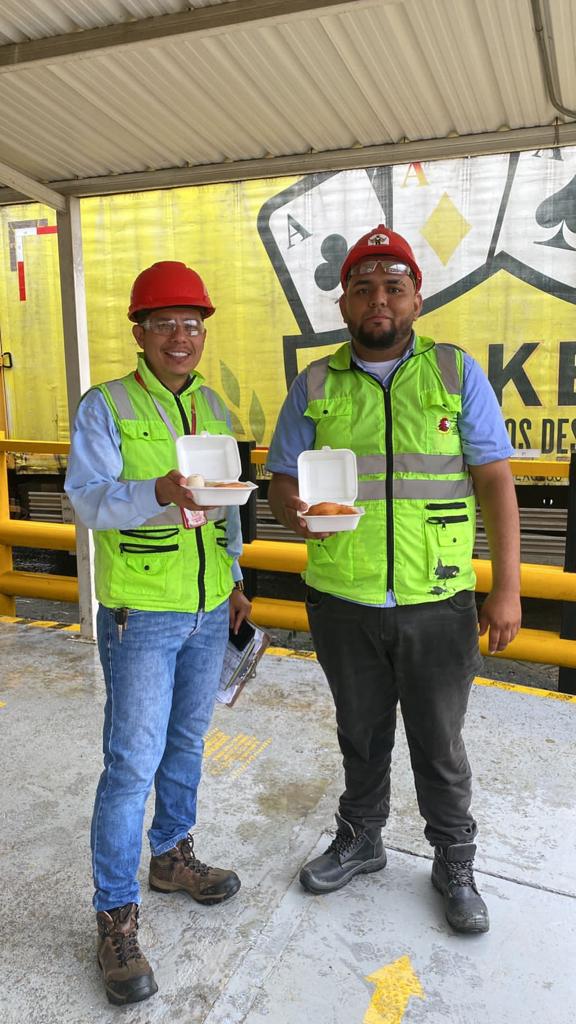 GANADORES TEMPORADA 
NAVIDEÑA
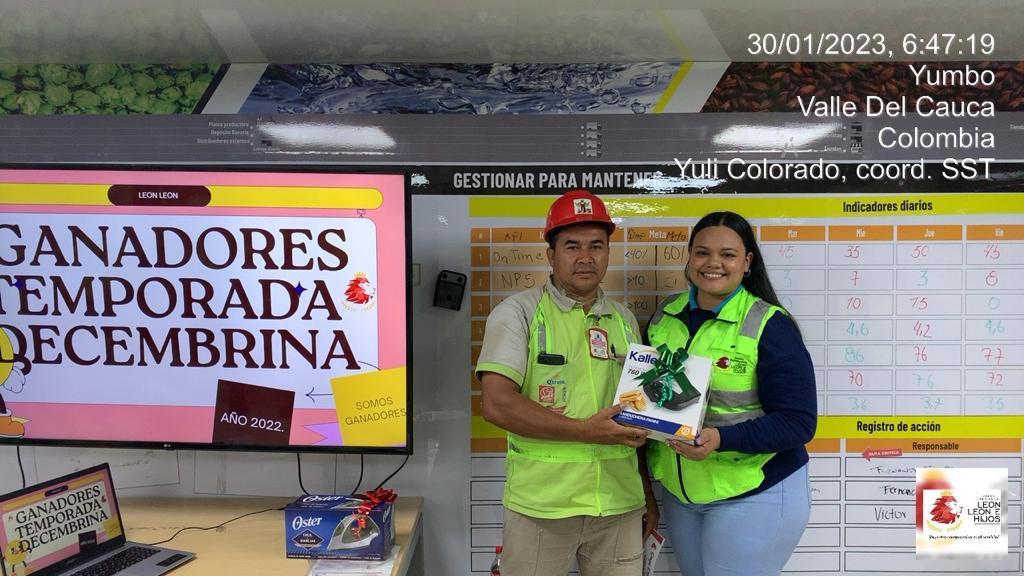 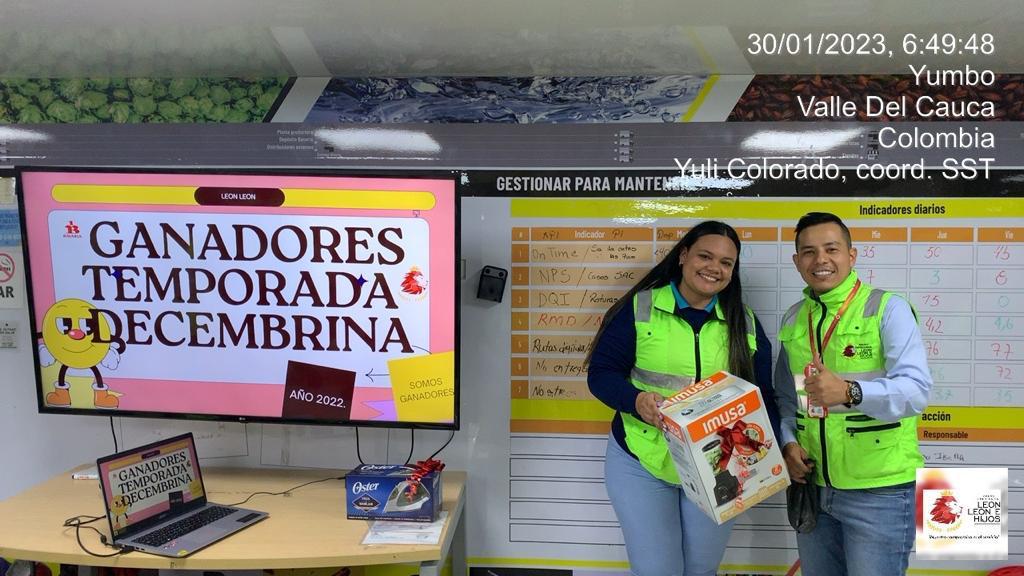 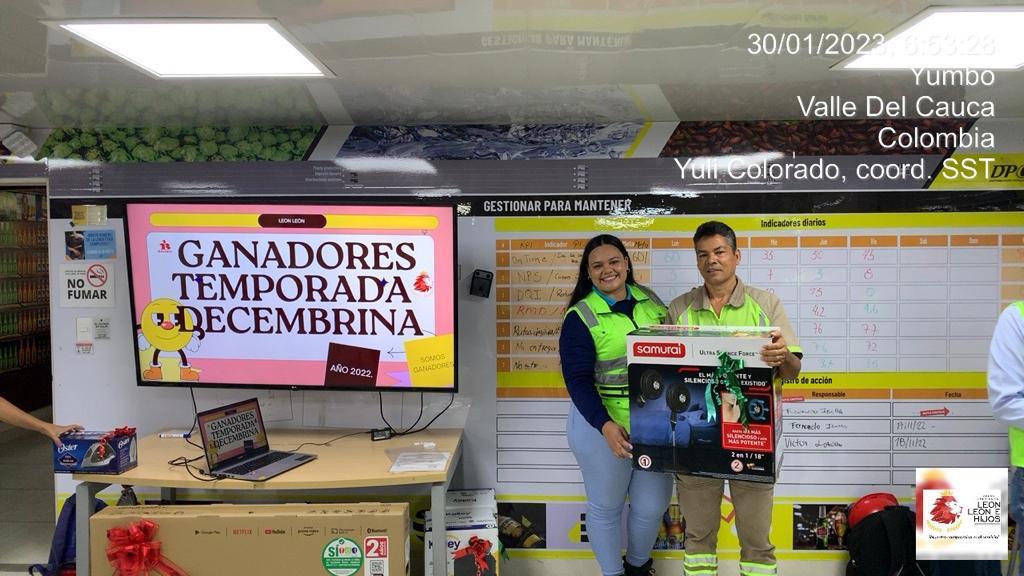 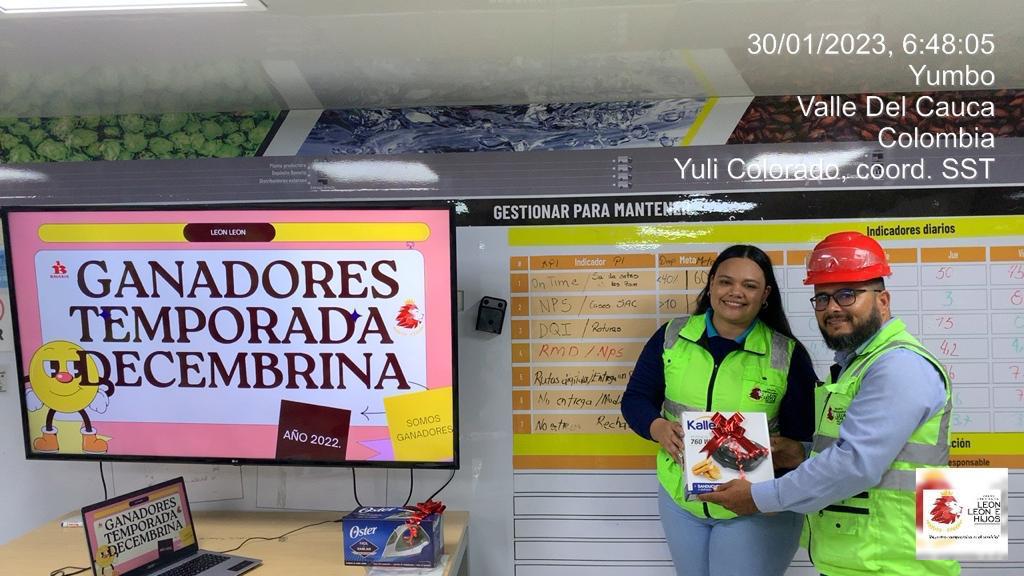 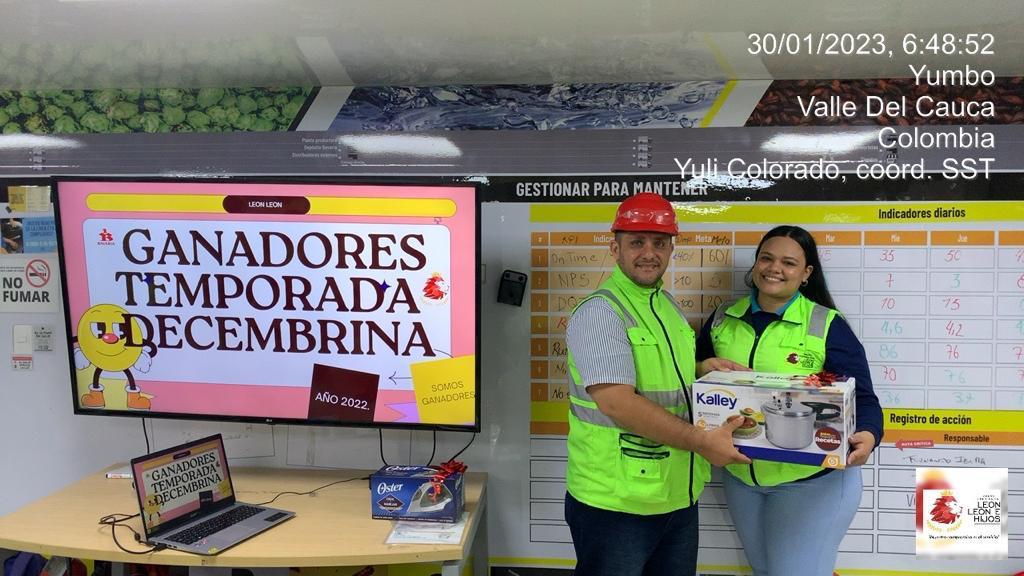 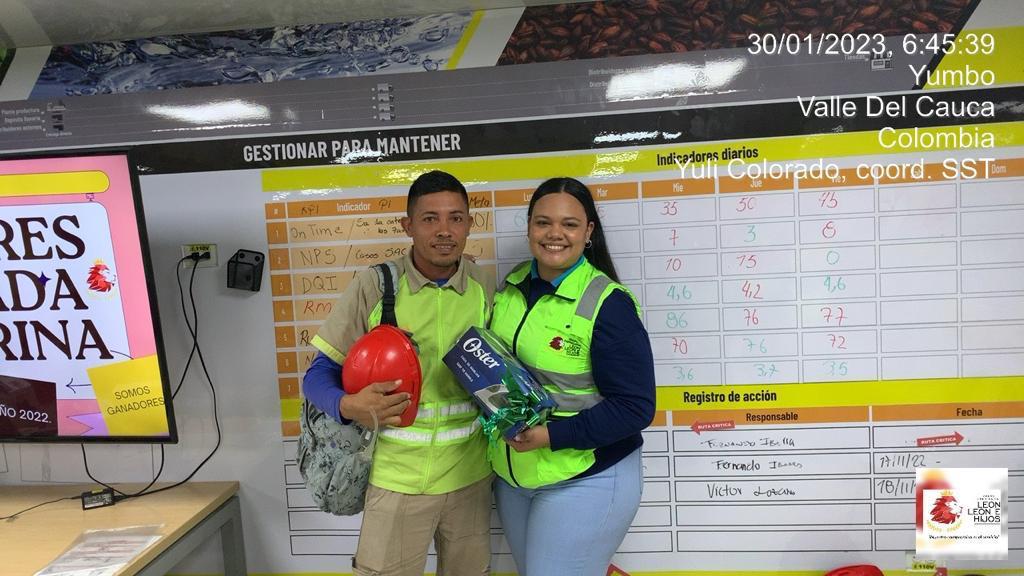 GANADORES TEMPORADA 
NAVIDEÑA ADMINISTRATIVOS
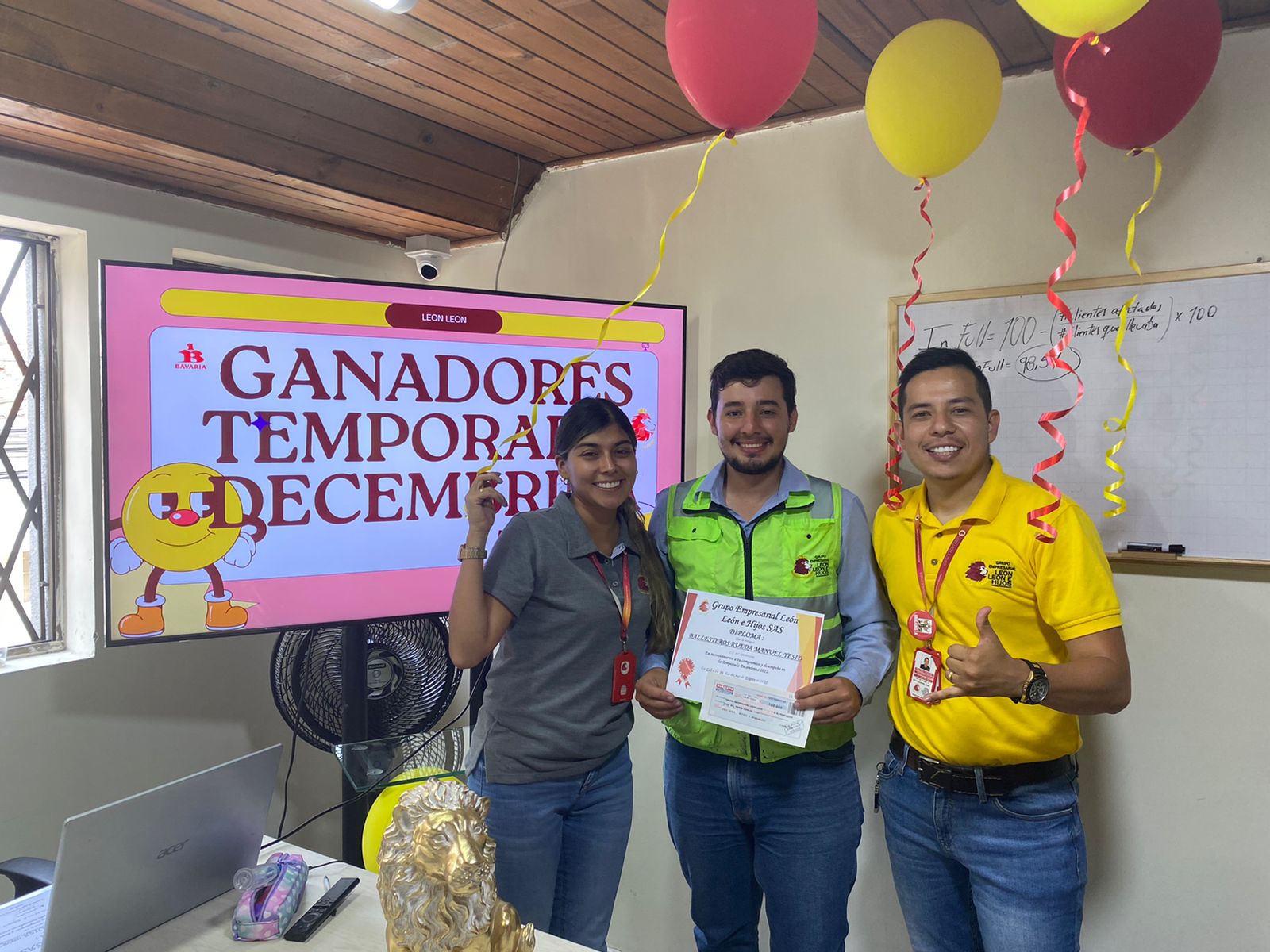 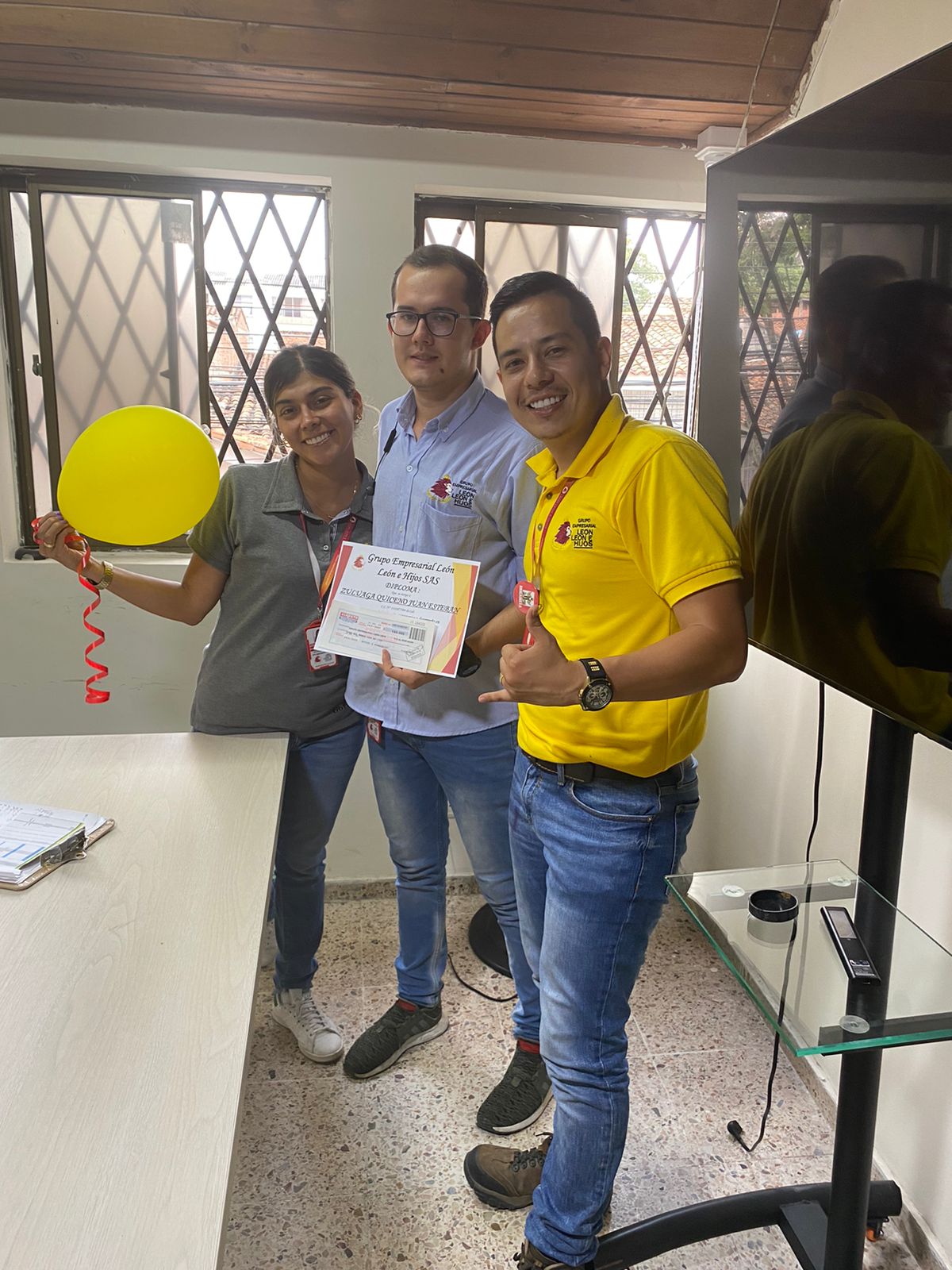 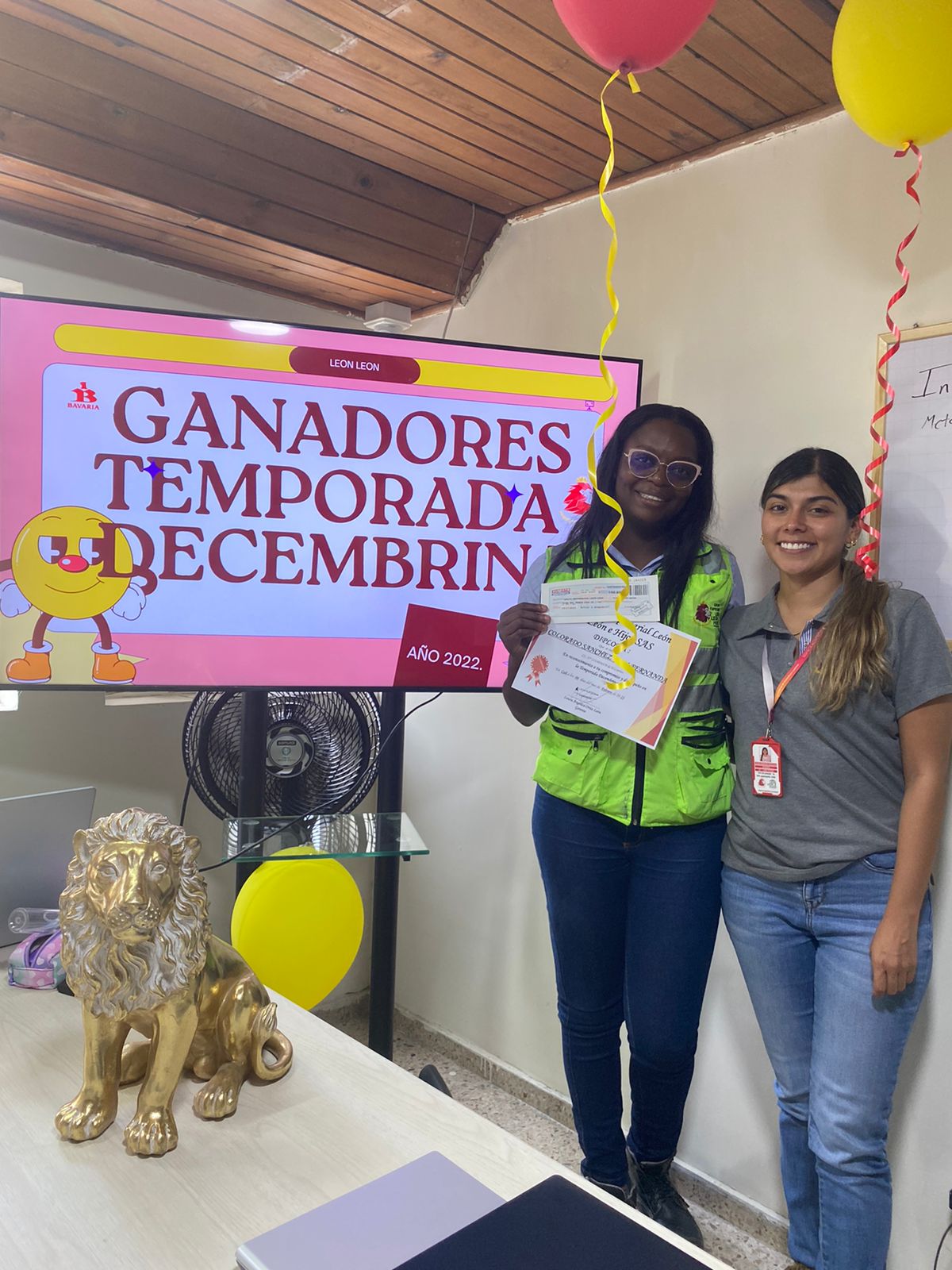 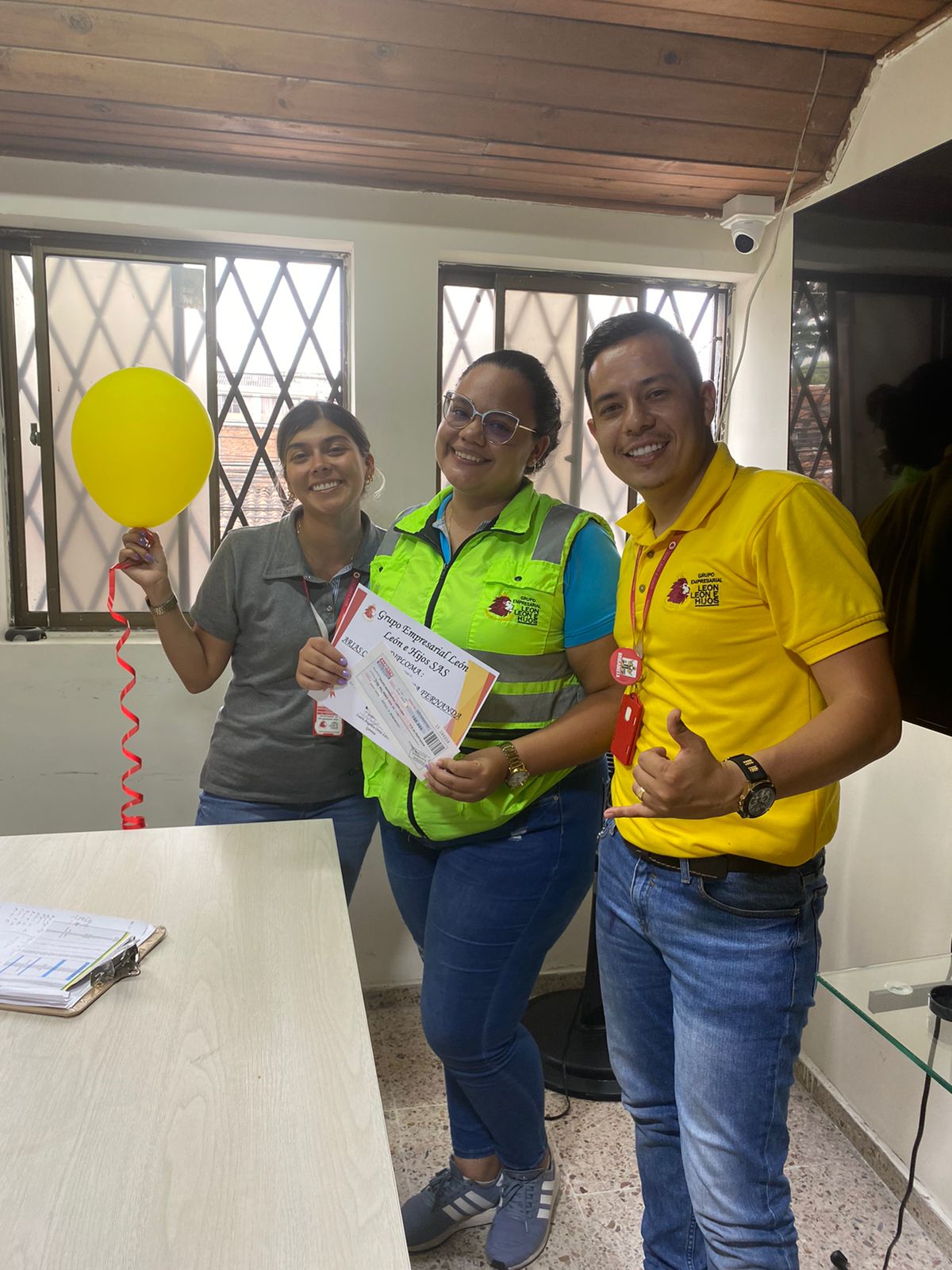 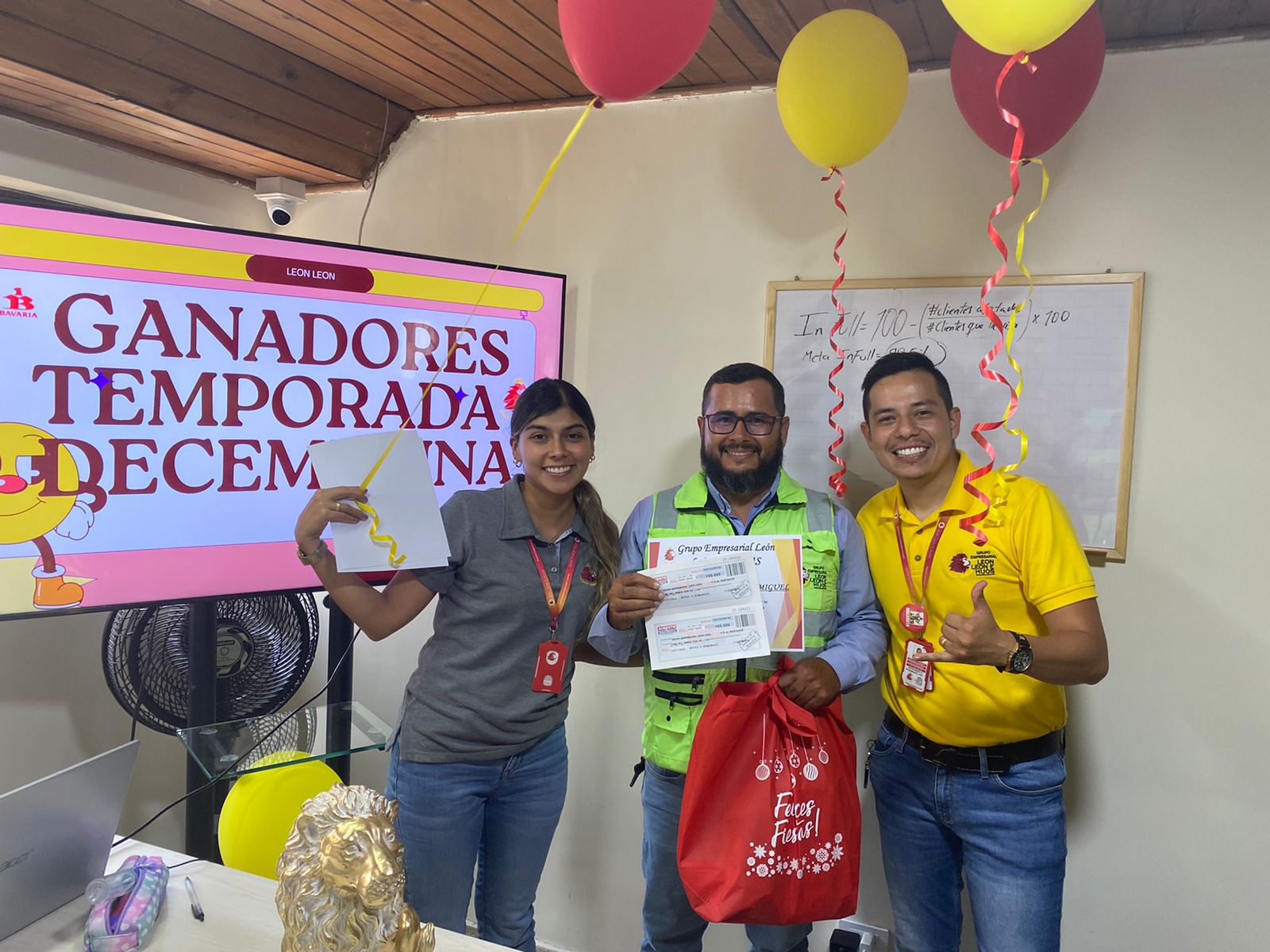 INCENTIVOS DE FIN DE AÑO
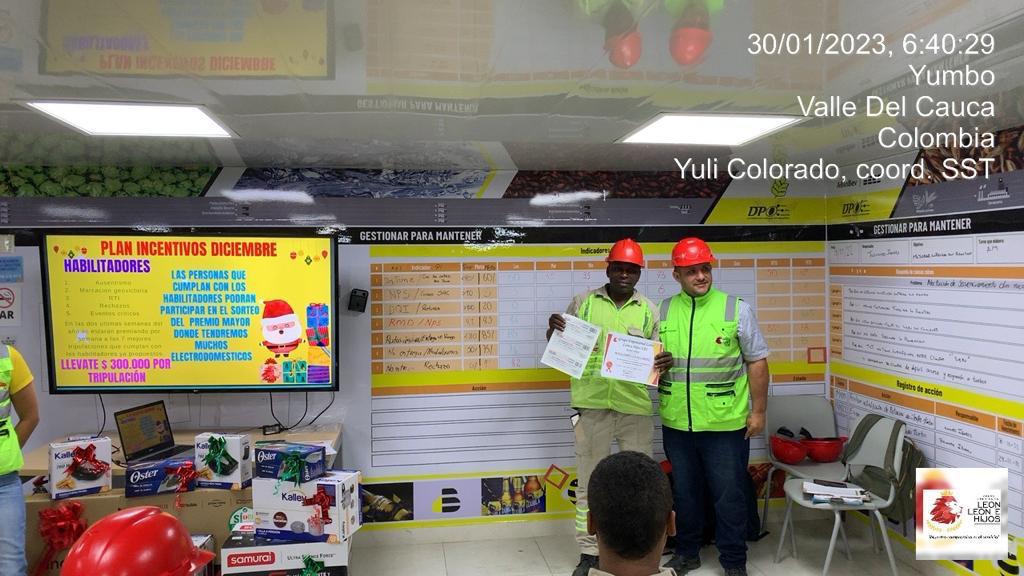 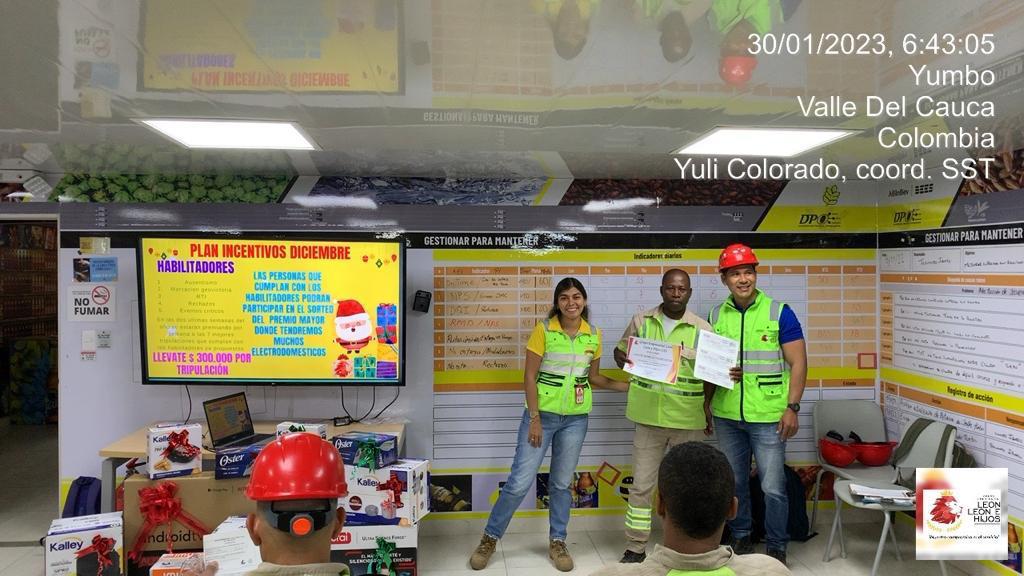 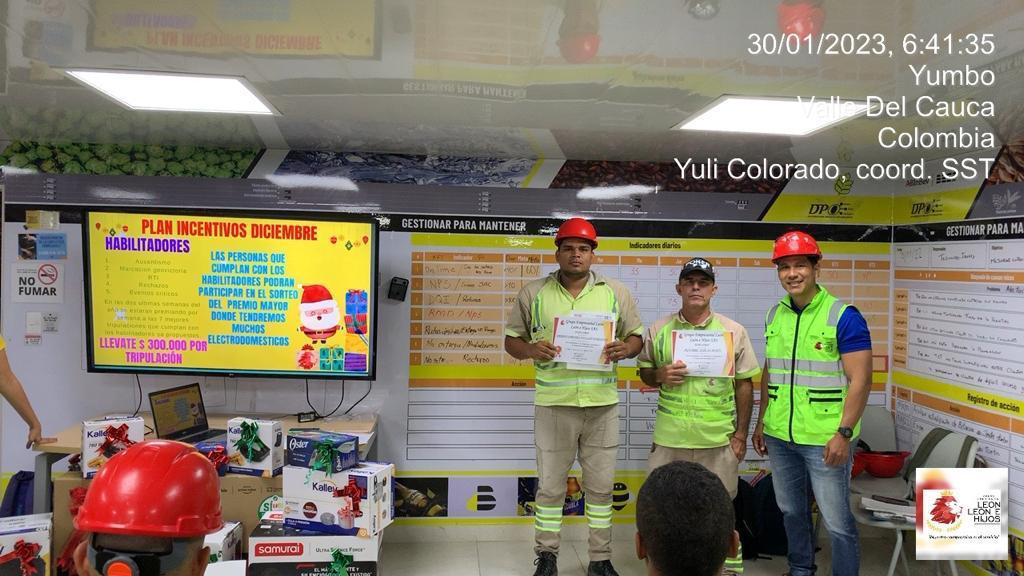 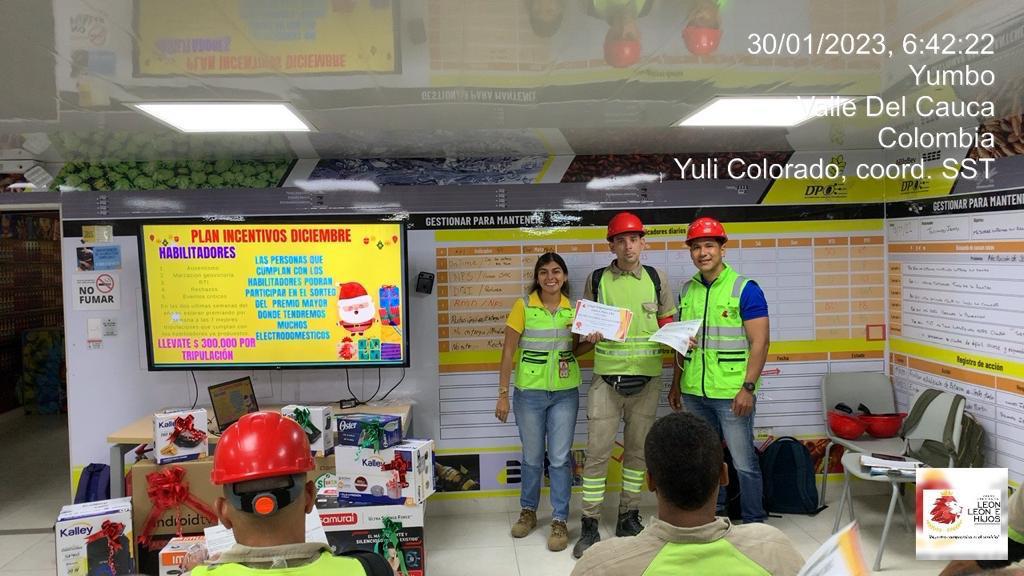 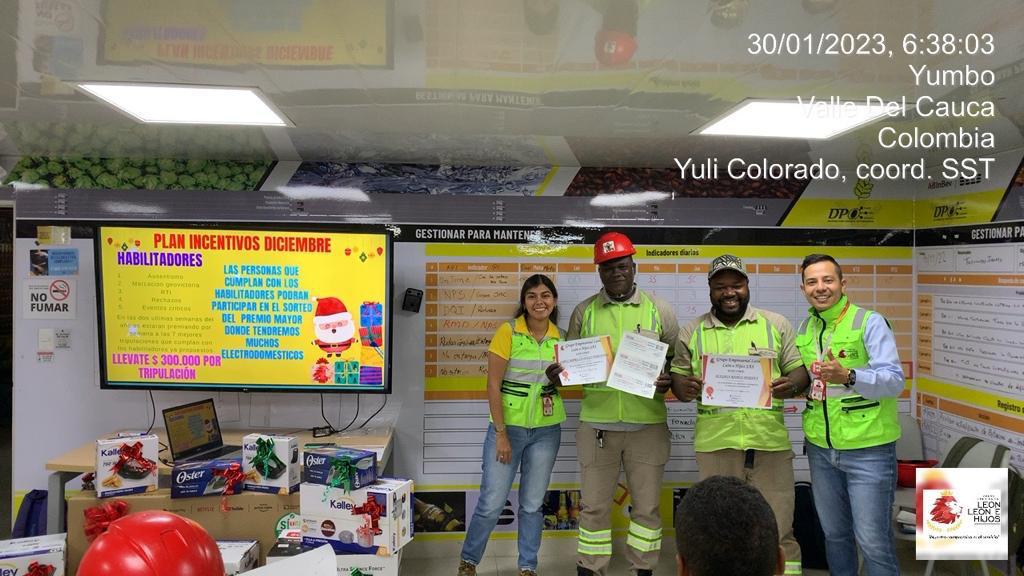 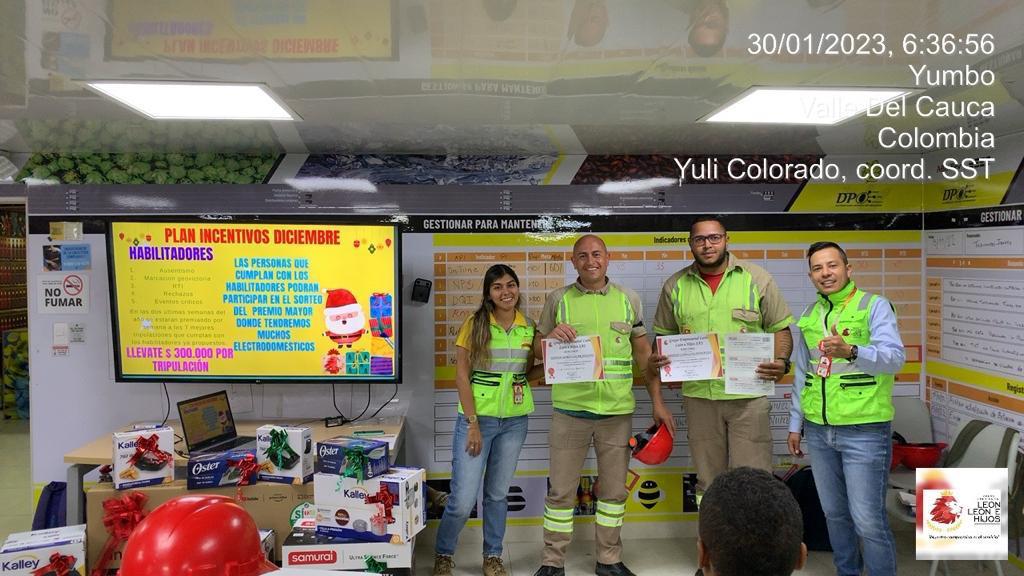 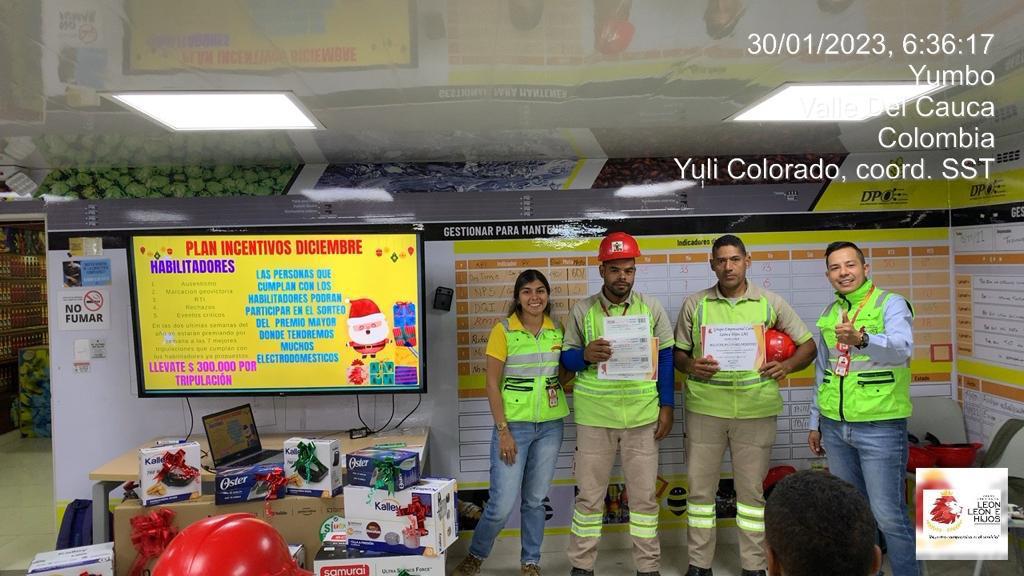 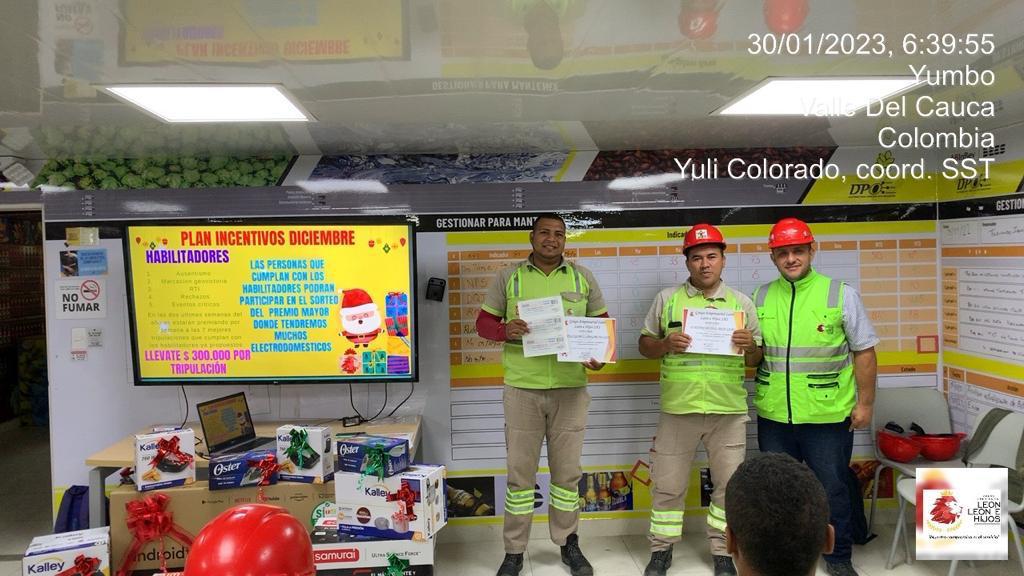 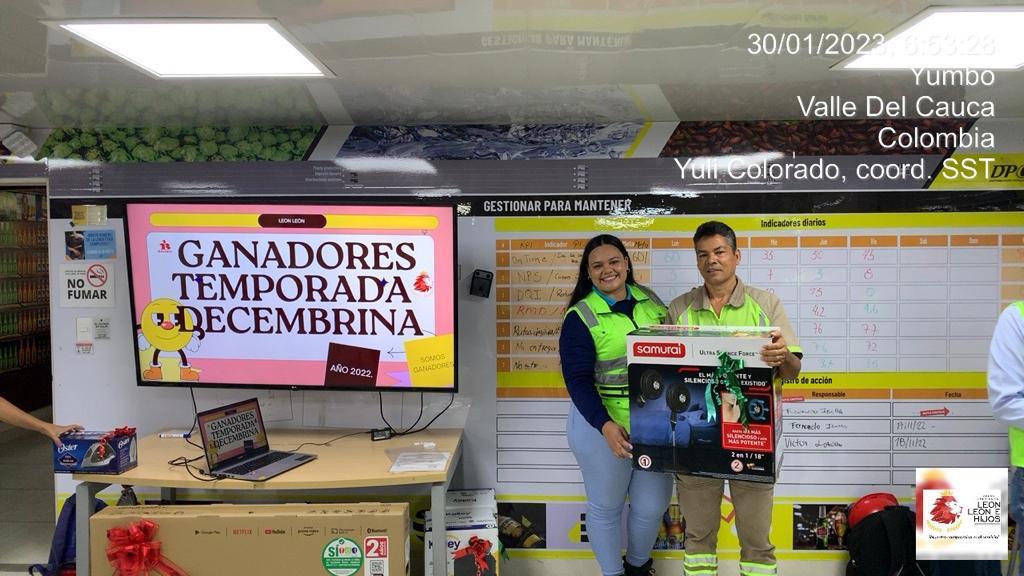 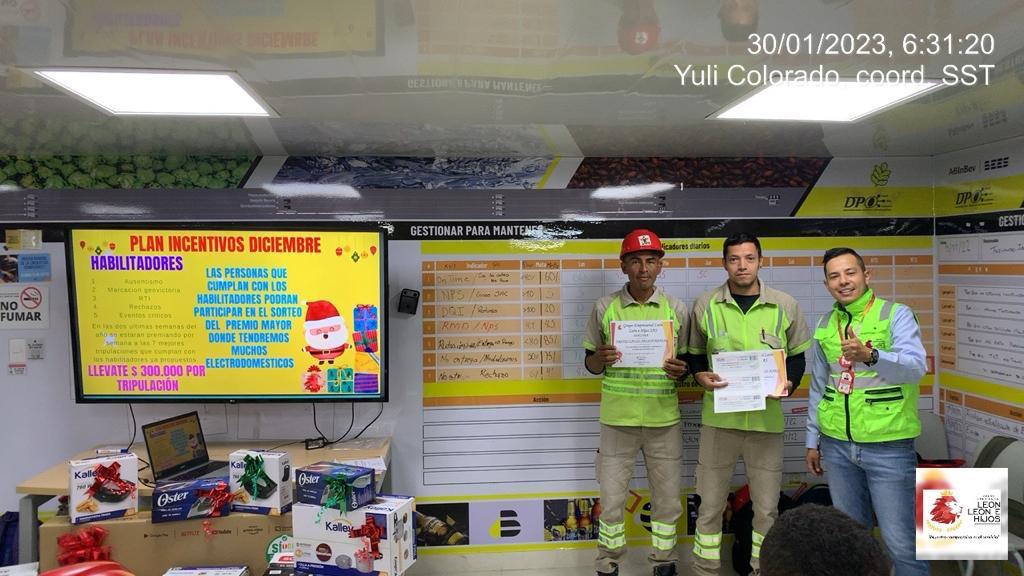 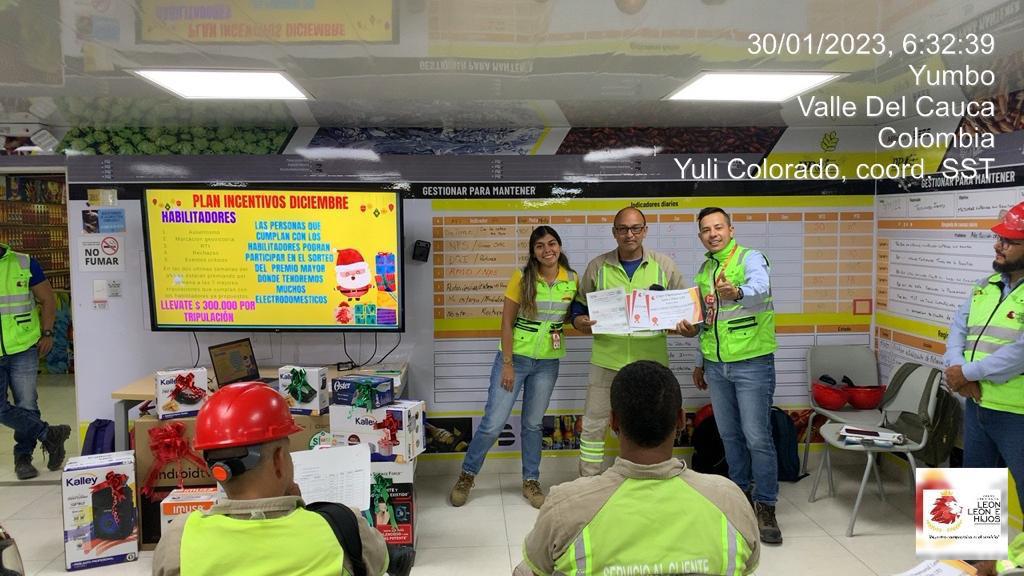 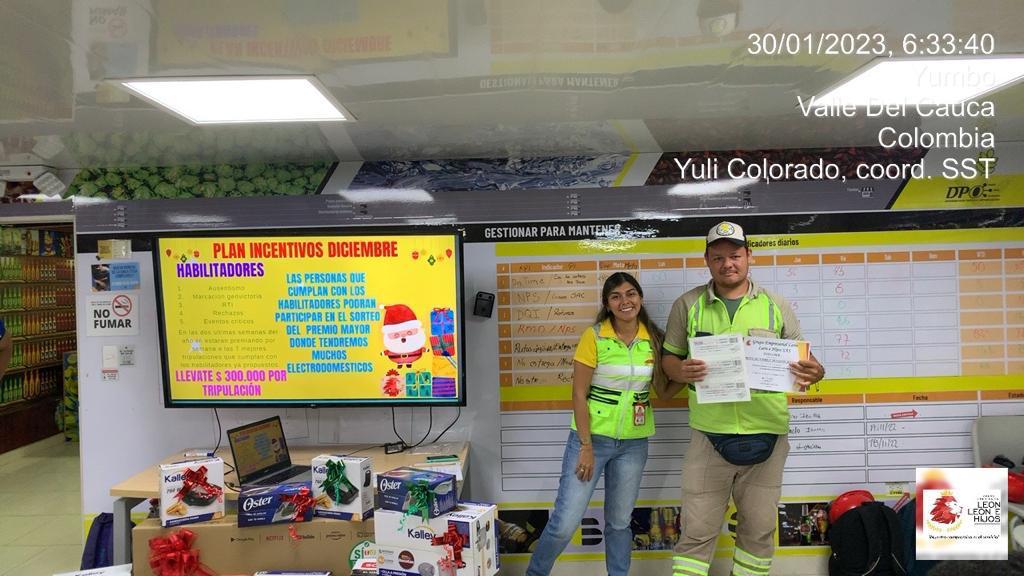 MENSAJE DE FIN DE AÑO
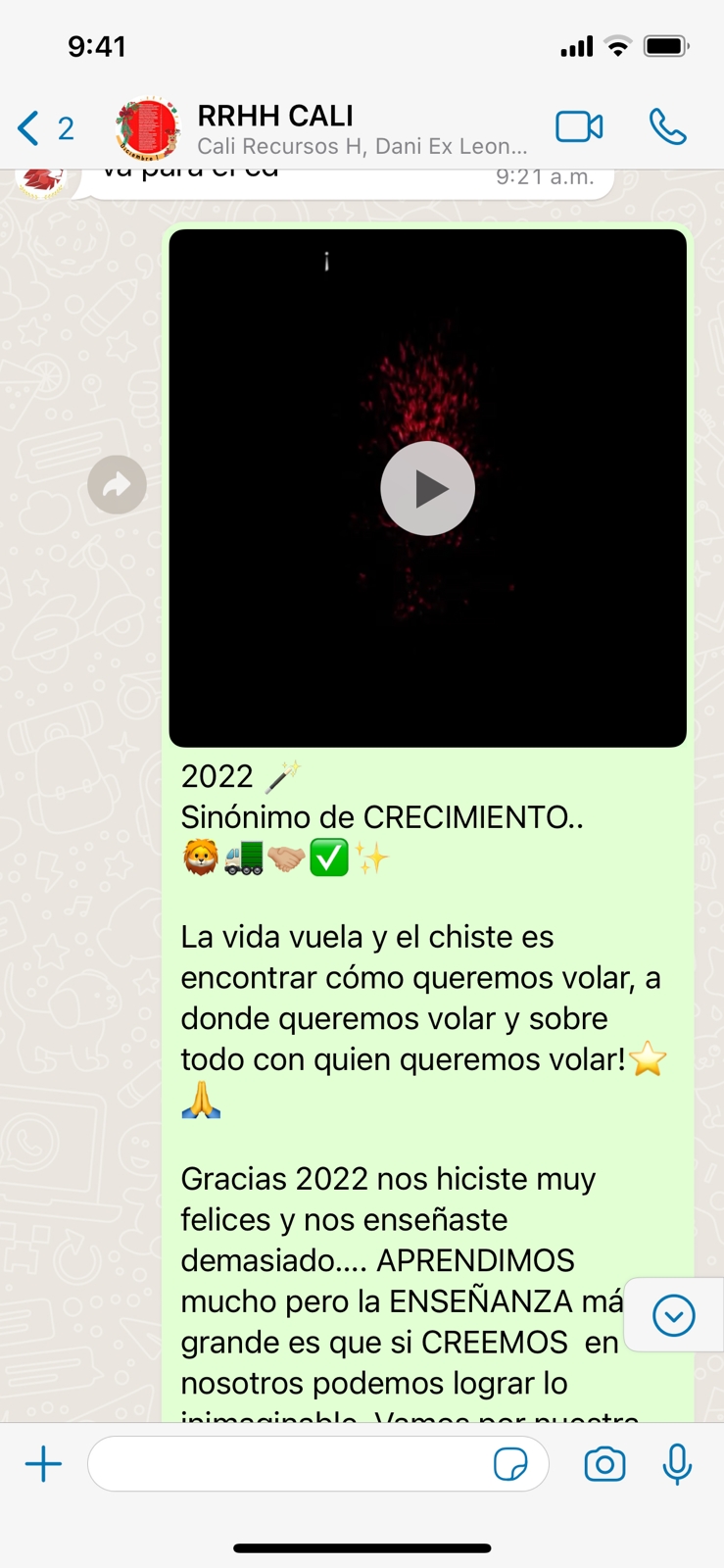 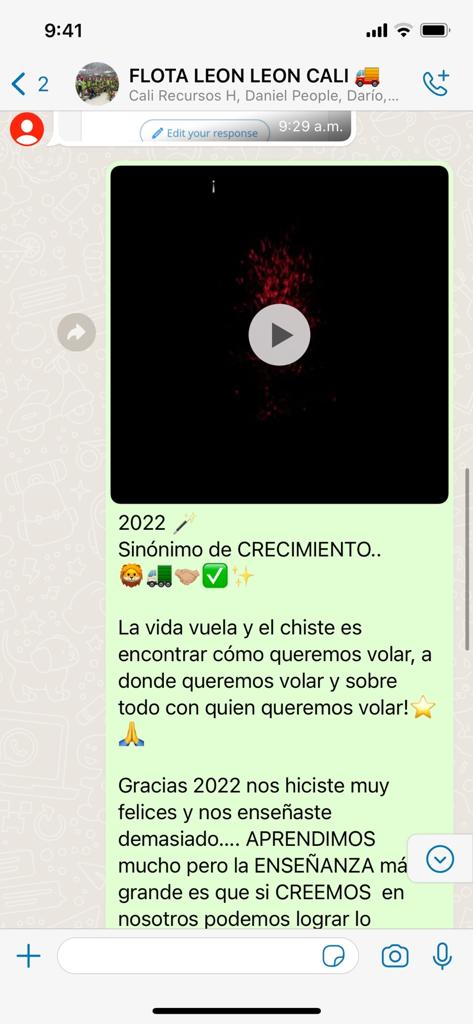 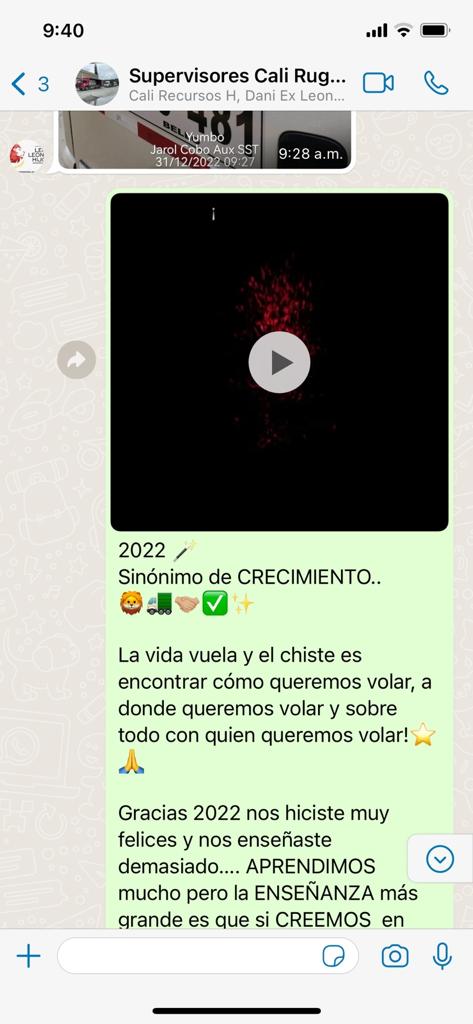